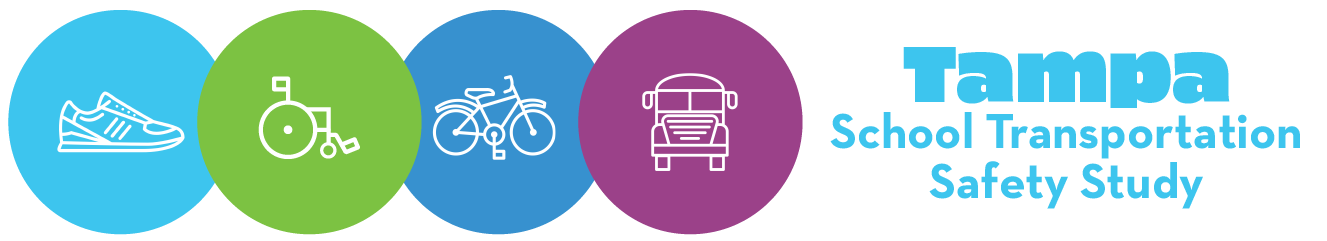 Stakeholder Meeting | June 27, 2022
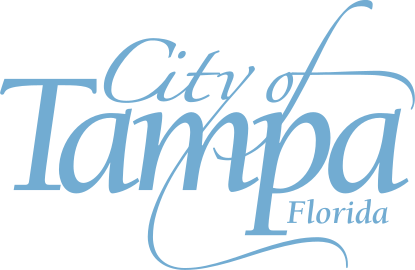 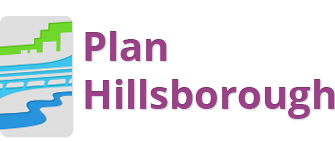 [Speaker Notes: Good afternoon everyone – thank you for joining us today. We are excited to be kicking off this very important project for the Hillsborough TPO and the City of Tampa.   This project is a collaboration between the Hillsborough TPO and the City of Tampa, with the TPO leading the project and the study focus being schools located in Tampa.]
Meeting Agenda
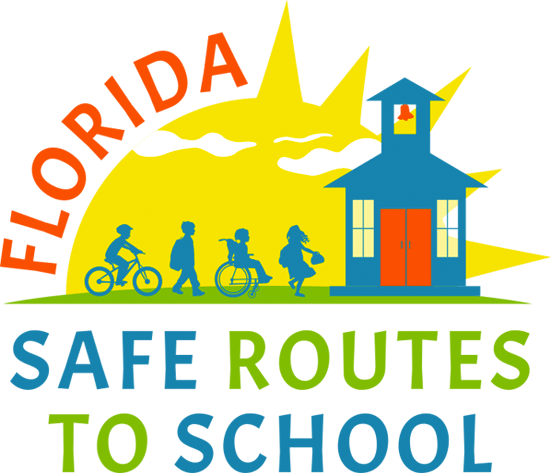 Brief Project Overview 

School Site Selection

Summary of Data Collection and Initial Ideas
Field Observations 
Survey Results  

Next Steps
Project Overview
Building on the School Safety Study completed in 2018

Identification of physical transportation system improvements around and connecting to a set-of schools

Development of school specific education and encouragement strategies and a template/process that can be used for other schools in the district
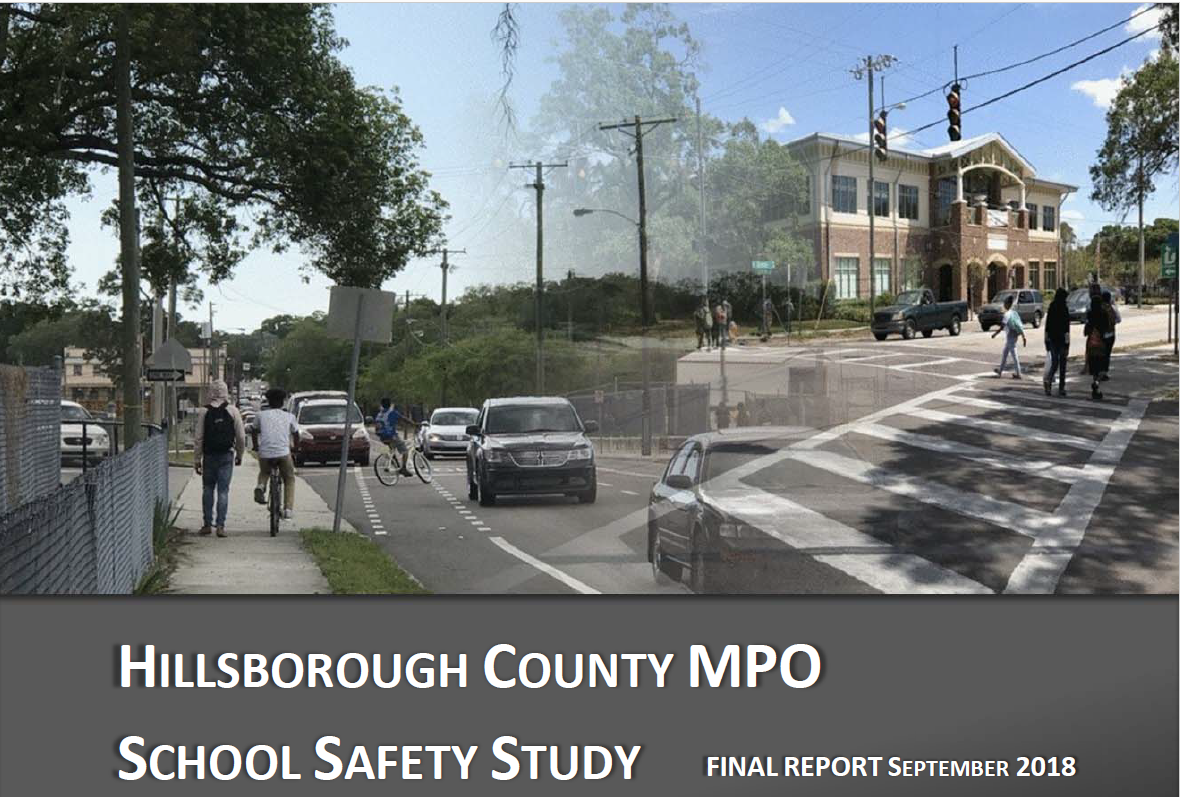 [Speaker Notes: As many of you may be aware, the TPO completed a school safety study in 2018 that identified physical improvements at 12 schools in the district, including 5 high schools, 3 middle schools, 3 magnet schools and one k-8 that were selected through a data driven process than considered equity factors and transportation safety surrounding schools in the district.   

Selected schools were located throughout the County, including in the City of Tampa and the unincorporated areas. That study identified a host of engineering countermeasures, such as sidewalk connections, enhanced crosswalk markings and signage, and changes to signalization, such as providing a leading pedestrian interval to give people walking a head start to cross the street.  Specific projects and cost estimates were developed, and the City and County have been hard at work implementing those improvements.  

This project will identify projects at a new set of schools, and since the City of Tampa requested a study update, our focus schools will all be within the City of Tampa, although we will refine the priority list for all schools in the County so others know what schools they should look at next.  Similar to the prior project, we will be identifying engineering countermeasures at a set of schools.  However, we recognize that there is an educational and encouragement component to getting students and parents out of the car line and into the sidewalk, bike lane or bus.  Therefore, a component of the project will focus on that educational and encouragement component. We are partnered with Sidewalk Stompers for this portion of the project as they have had success at eight schools in the district advocating for safety improvements and then developing outreach programs to get more students walking and biking to school.  We are excited to learn from them through this process and help them serve more schools in the district.]
Project Overview
Assemble Stakeholder Group

Survey District Families and School Administration 

Update School Prioritization List

Assess Existing Safe Routes to School Programs at Area Schools

Develop Educational and Encouragement Materials for Select Schools

Identify Physical Improvements for Select Schools
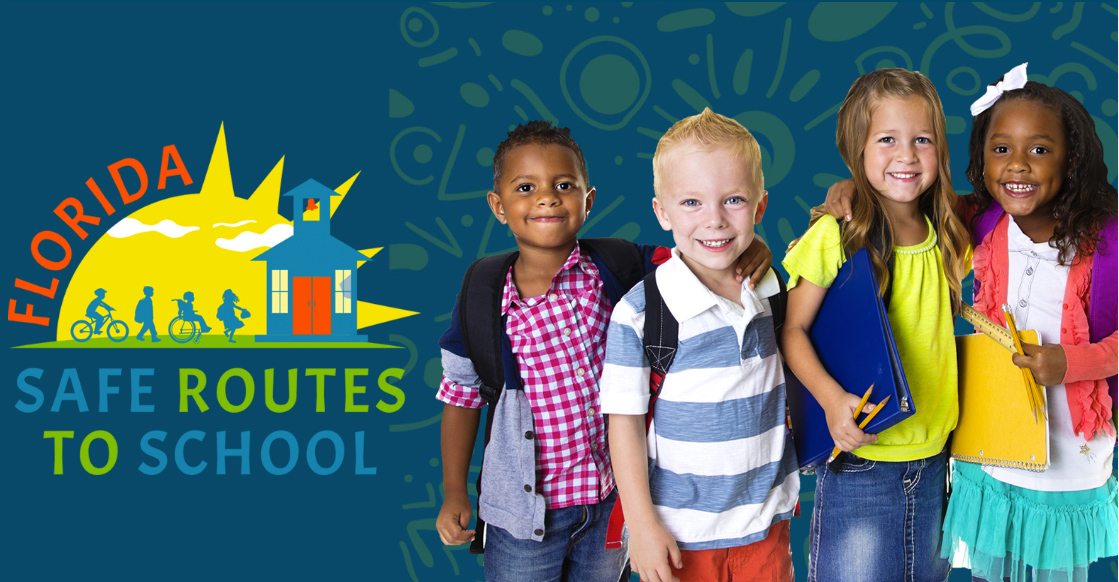 [Speaker Notes: Our project consists of six primary tasks, including convening our stakeholder group, so thank you! This is our second of three calls to share with you project progress and solicit feedback, with opportunities for more in-depth participation for those who are interested.  

After our last call, we sent a survey to all district families as well as each school in the district, so we will share the initial results today.  
We have also updated the 

We updated the school prioritization list and conducted initial field reviews while schools were still in session.  

After our discussion today, we will also have more conversations with each of the schools selected for inclusion in the focused study.  

This will allow us to combine our observations, feedback from the surveys, feedback from this group, and discussions with each school to identify a set of physical improvements as well as educational and encouragement material that can be used at the District level as well as tailored to select transportation issues.]
School Site Selection
Evaluation Criteria
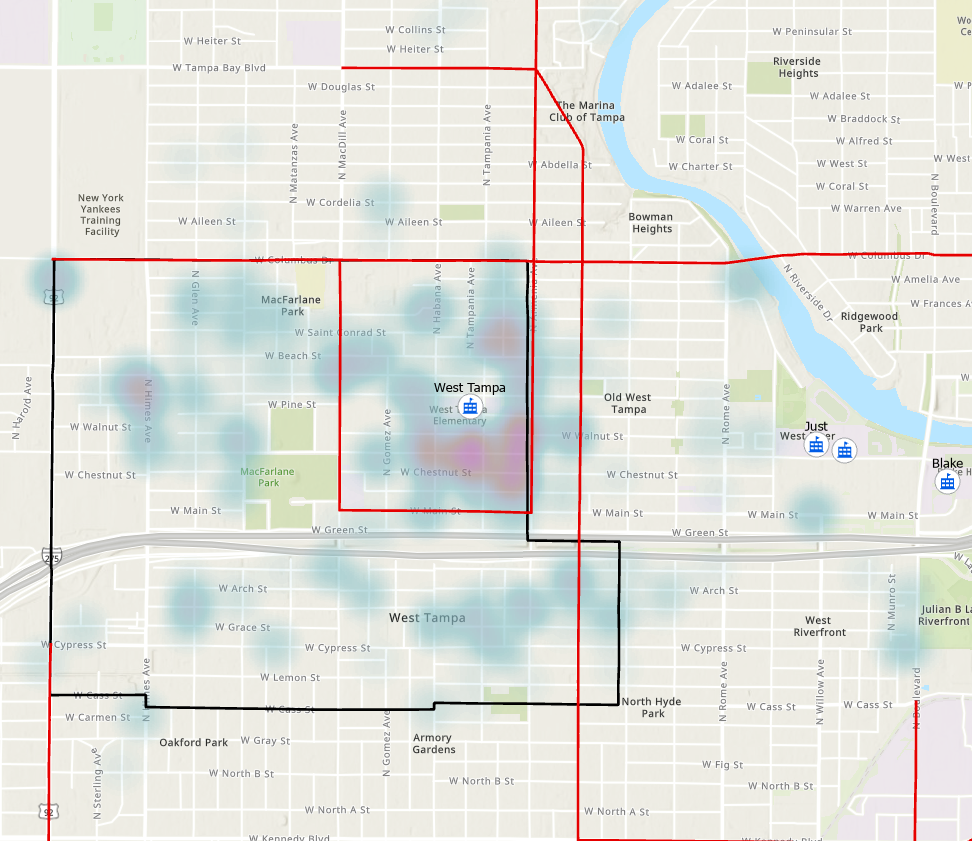 School location and enrollment 
Size/dimensions of enrollment boundary area 
Underserved community designations 
Percent of students qualifying for free or reduced lunch
High Injury Network 
Bicycle and Pedestrian fatality and serious injury locations (2017-2021)
All Traffic crashes that involve school aged people during travel to/from school times and other times
Roadway network characteristics 
Proximity to other schools, libraries, and recreation centers
School Site Selection
Scoring
Scoring
1. Within a designated underserved community 
(20 points / equity)
2. Percent of students who receive a free or reduced cost lunch (20 points / equity)
3. Enrollment area includes Top 50 Corridor (5 points / safety)
4. Number of Bike/Ped KSIs within school enrollment boundary (20 points / safety)
5. Number of Total KSIs within school enrollment boundary (15 points / safety)
6. Density of students within enrollment area (5 points / other)
7. Roadway network characteristics (5 points / other)
8. Within a half mile of a school/library/community activity hub (10 points / other)
Final List of Schools
Shaw Elementary – top ranked elementary school in the district (53 points) 
Blake High School – top ranked high school in district (53 points) 
Orange Grove Middle Magnet – top ranked middle school that was not studied in 2018 (50 points)
Just Elementary (50 points) 
West Tampa Elementary (48 points) 
Stewart Middle Magnet (47 points) 
Potter Elementary (47 points) 
Jefferson High School (41 points)
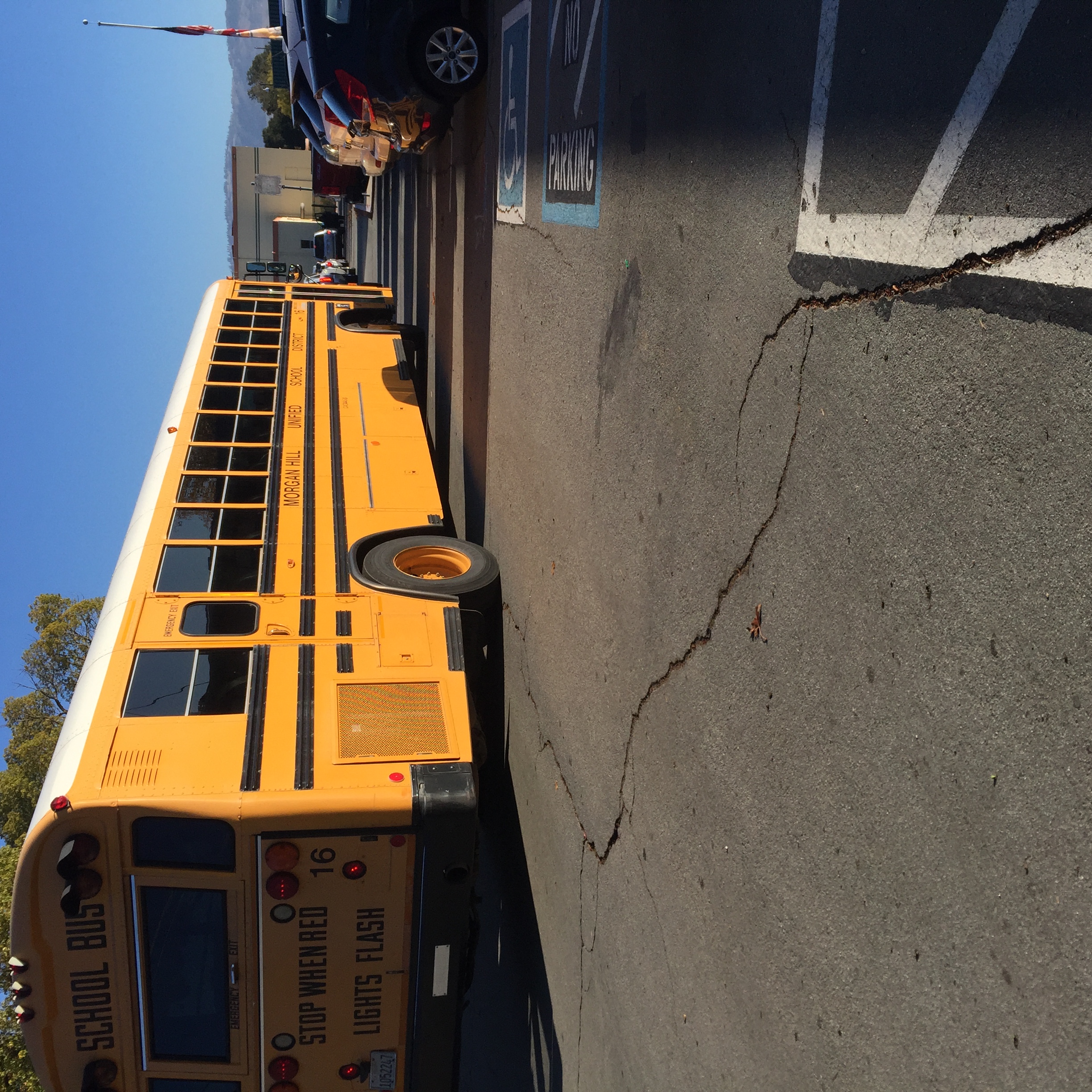 [Speaker Notes: Many of the schools evaluated in 2018 were on the top of the list since it does take time to implement infrastructure improvements and for change to occur.  We did not consider those locations for further investment.]
High Level Survey Results – Family Surveys
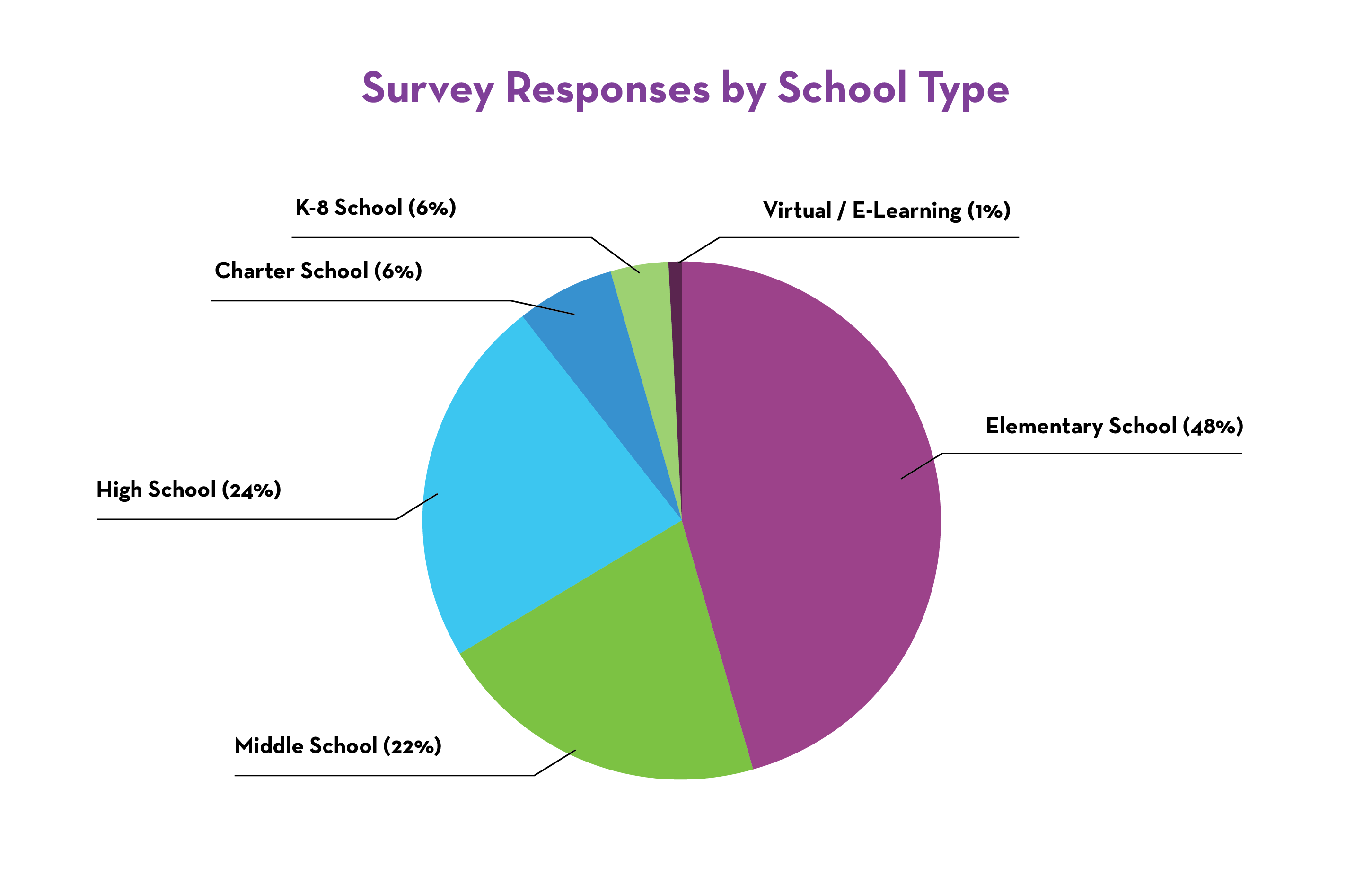 [Speaker Notes: Over 6000 responses]
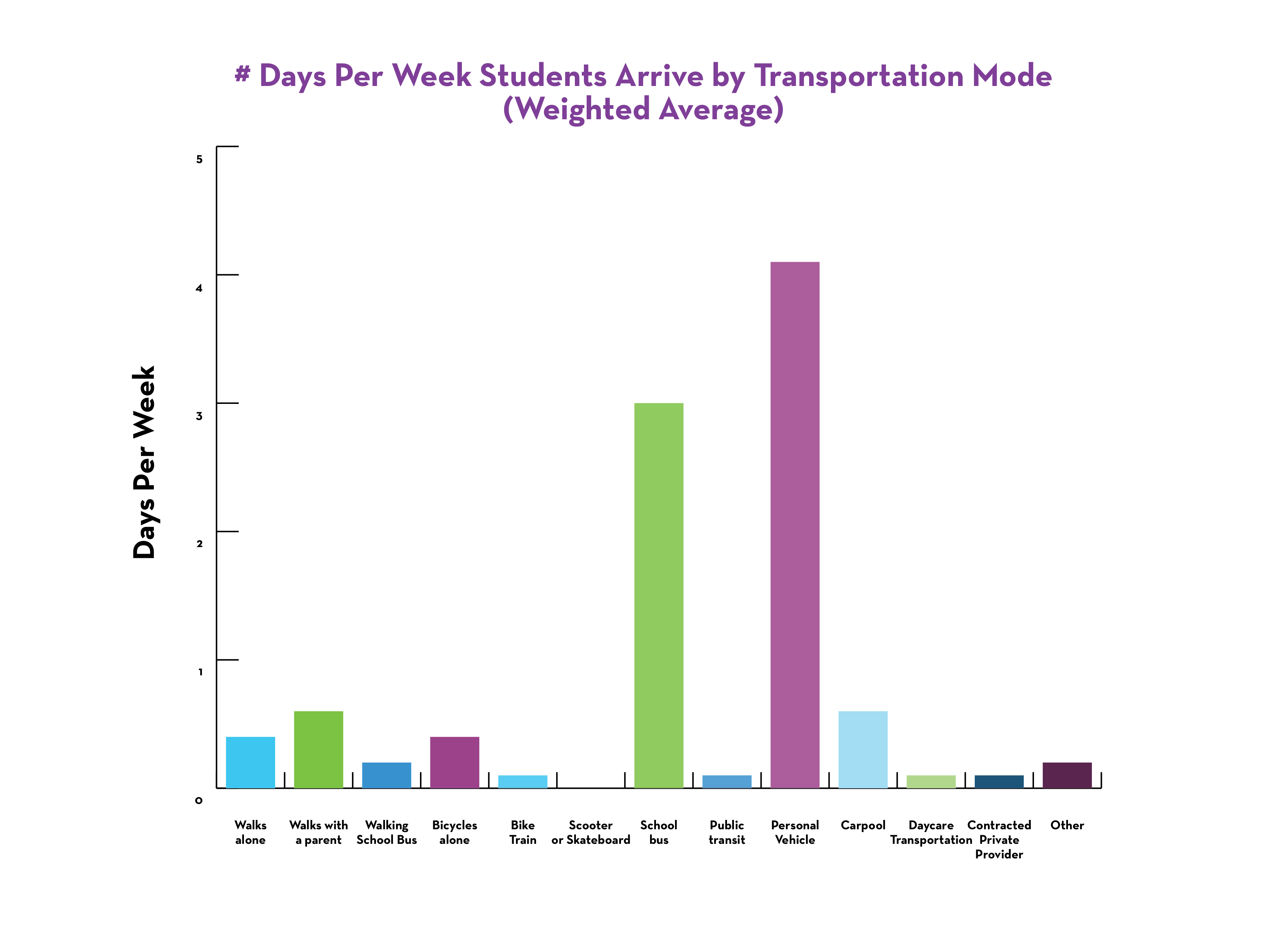 High Level Survey Results – Family Surveys
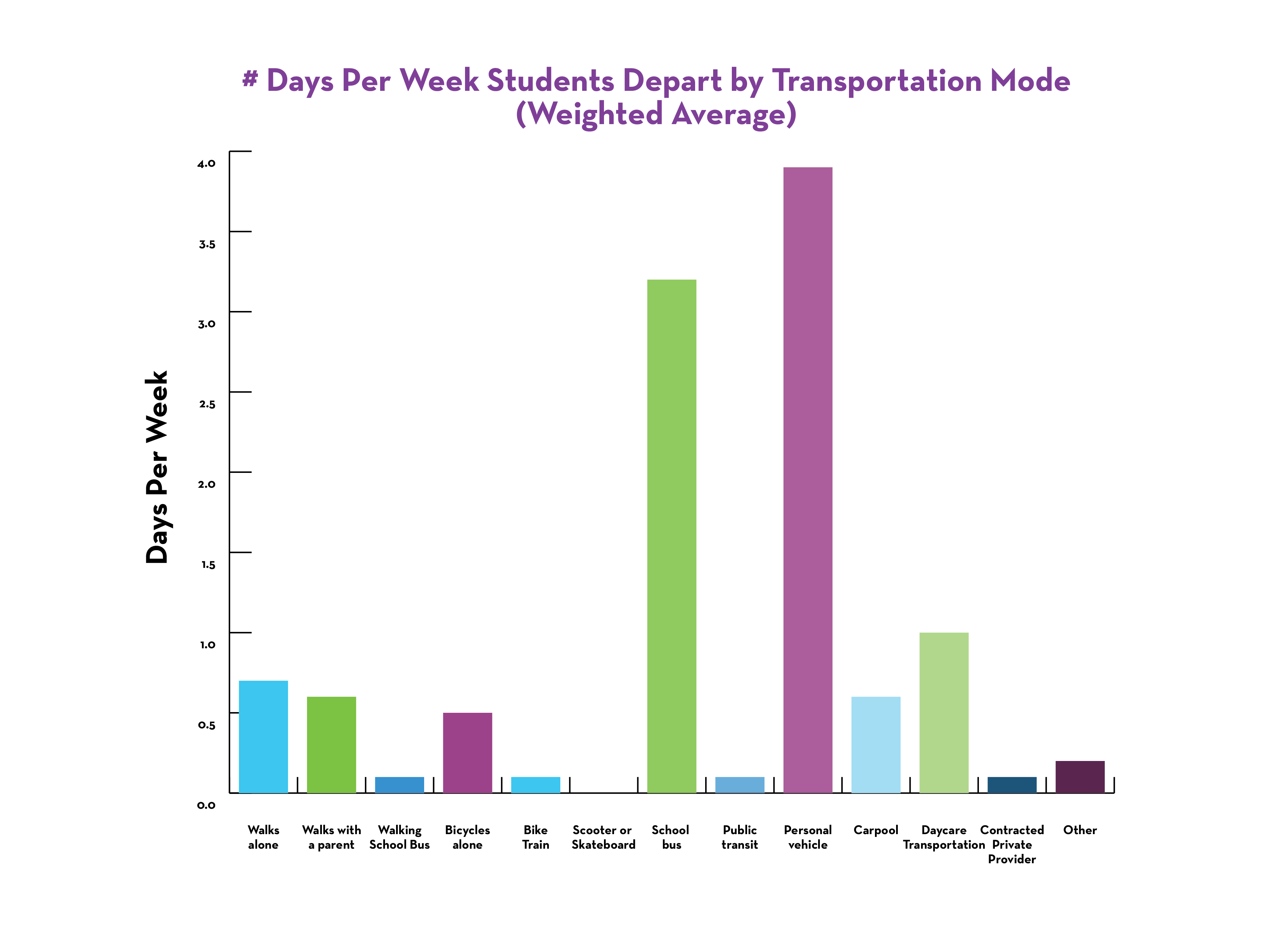 High Level Survey Results – Family Surveys
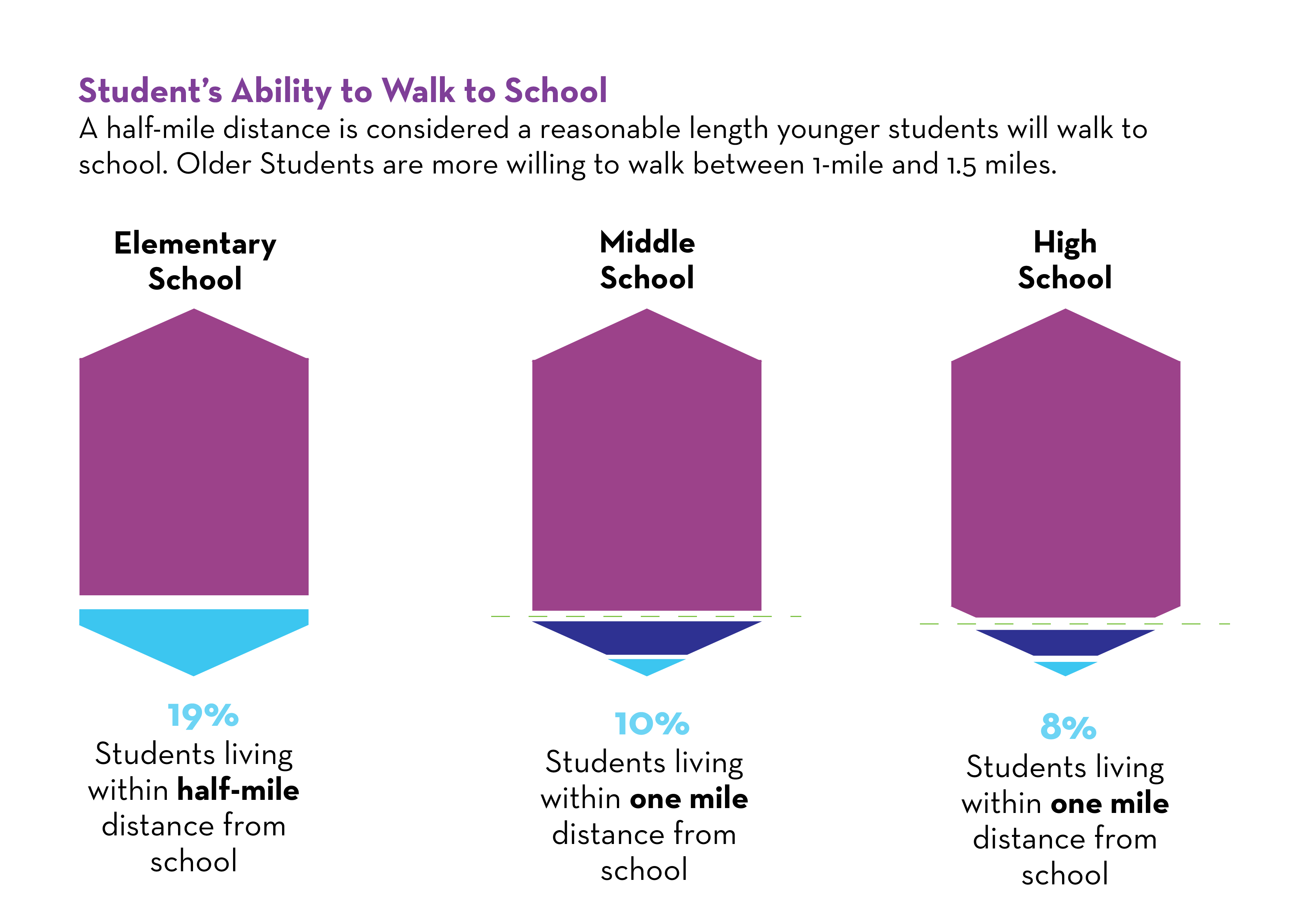 High Level Survey Results – Family Surveys
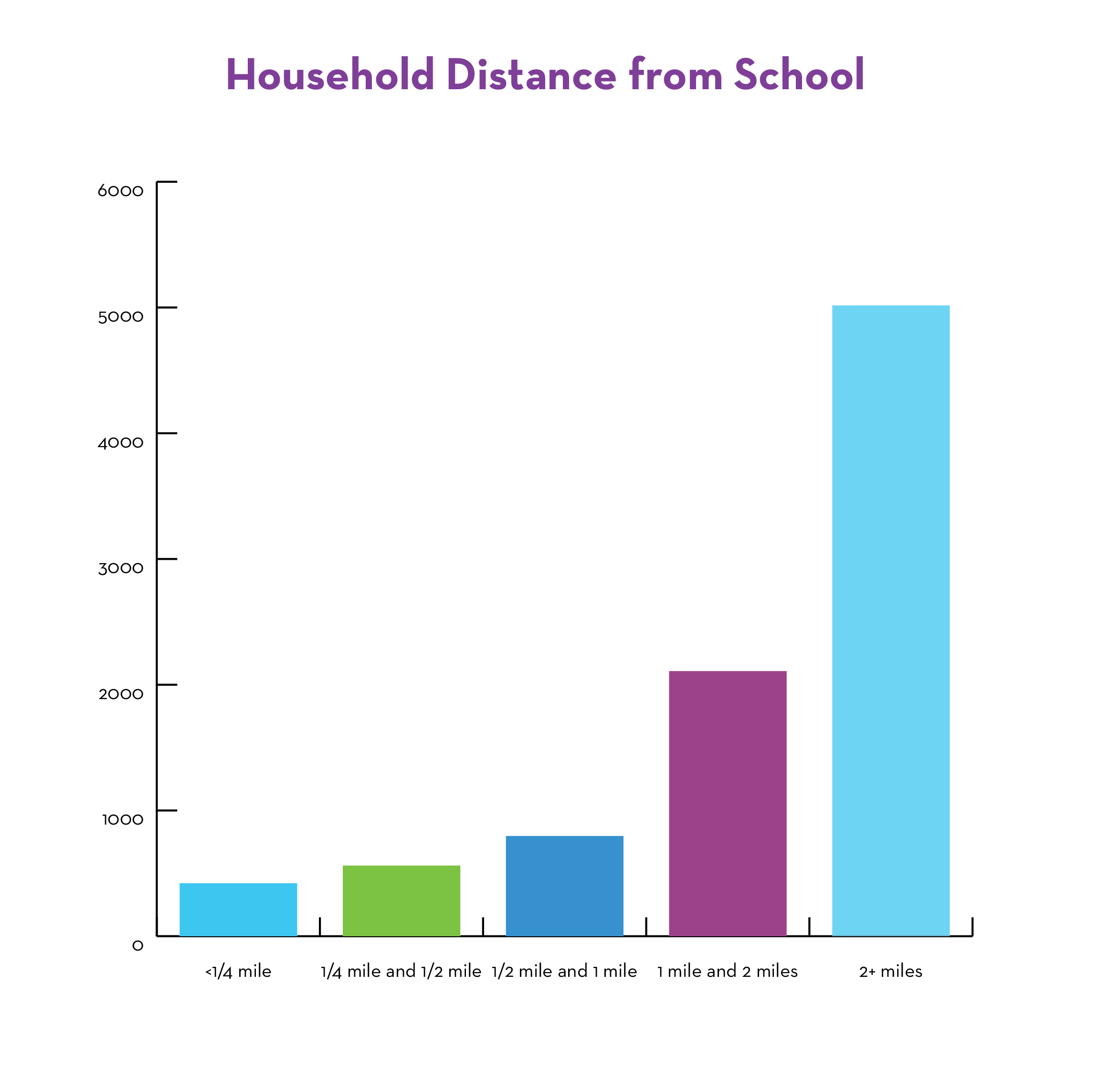 High Level Survey Results – Family Surveys
High Level Survey Results – Family Surveys
High Level Survey Results – Family Surveys  
Covid Shifts in travel
57 percent noted no change in travel to/from school compared to pre-covid. 
4 percent reported that their student stopped taking the bus to school 
3 percent reported that their student started taking the bus 
Less than one percent reported that their student is transported to school in a car less often
8.5 percent reported that their student is transported to school in a car more often
1.6 percent reported carpooling more often
1 percent started walking
High Level Survey Results – Strategies for tracking student travel
Phone/video calls 
Text messages 
Phone applications (find my friend, find my kids, followmee.com, Google Family App, etc.)
Life 360 
AirTag 
Preschool has an app that notifies parents when students arrive (Hunter’s Green Elementary) 
GPS Phone Watch – Gizmodo 
Neighbors keep an eye out 
Follow the kids 
Trust 
Carpool with friends and parents coordinate 
Ring Doorbell 
Parent works from home 
Wait with them/for them at bus stop
Alexa
High Level Survey Results – Schools
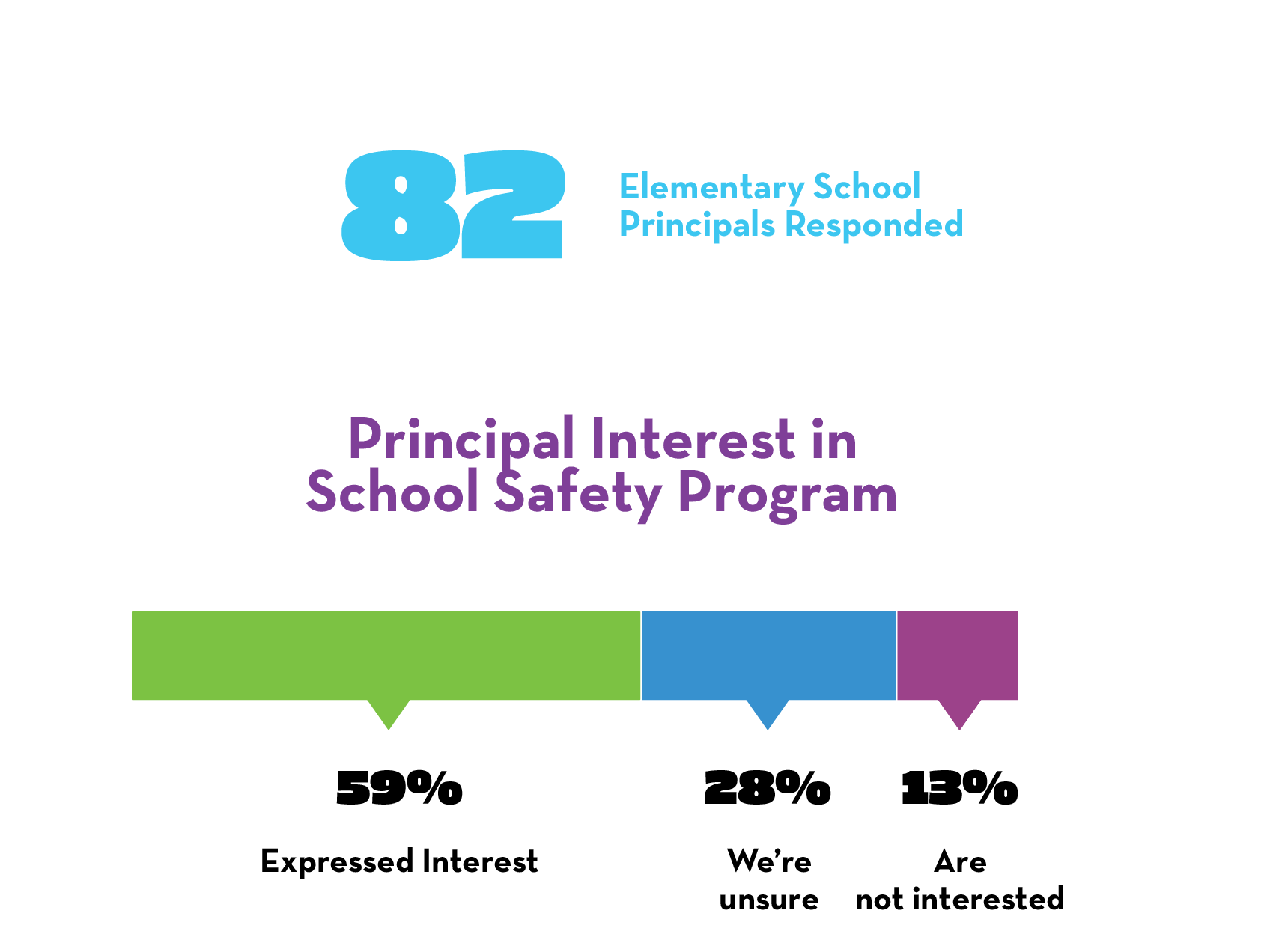 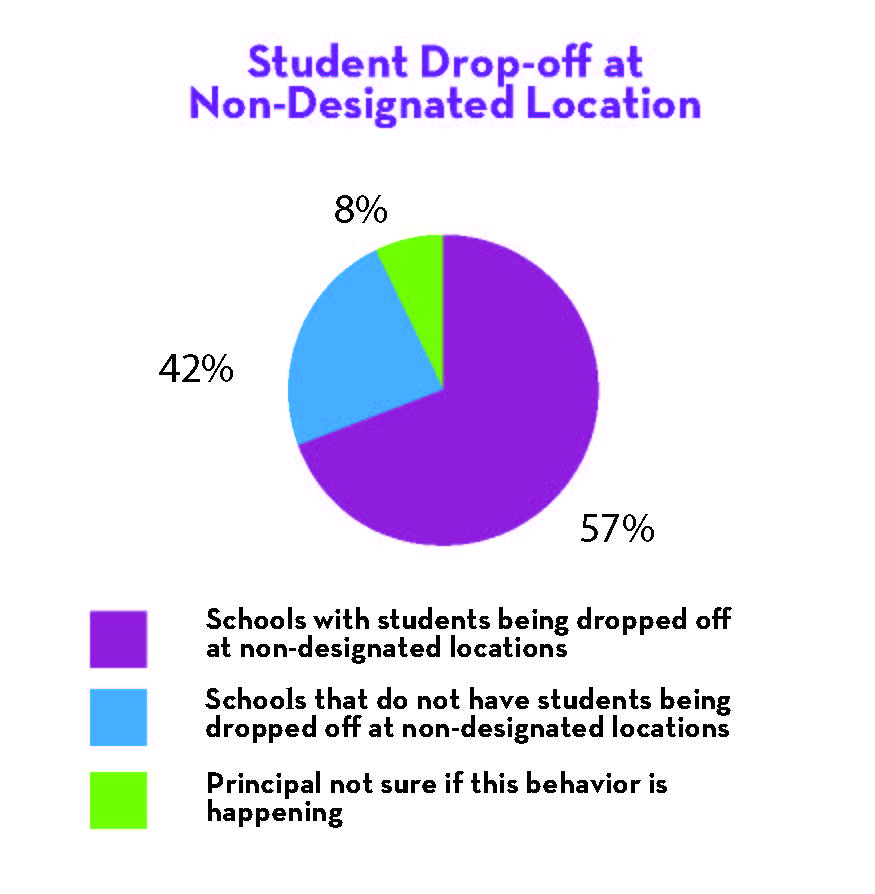 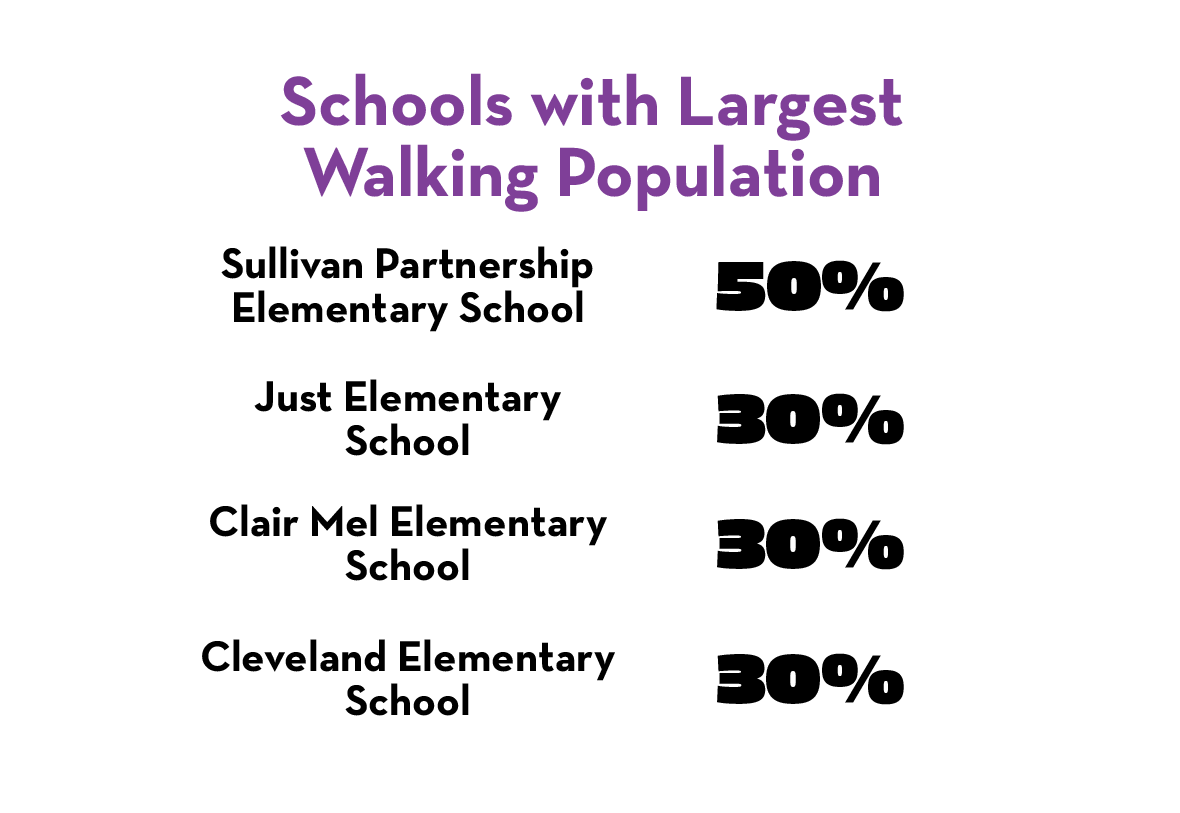 High Level Survey Results – Schools
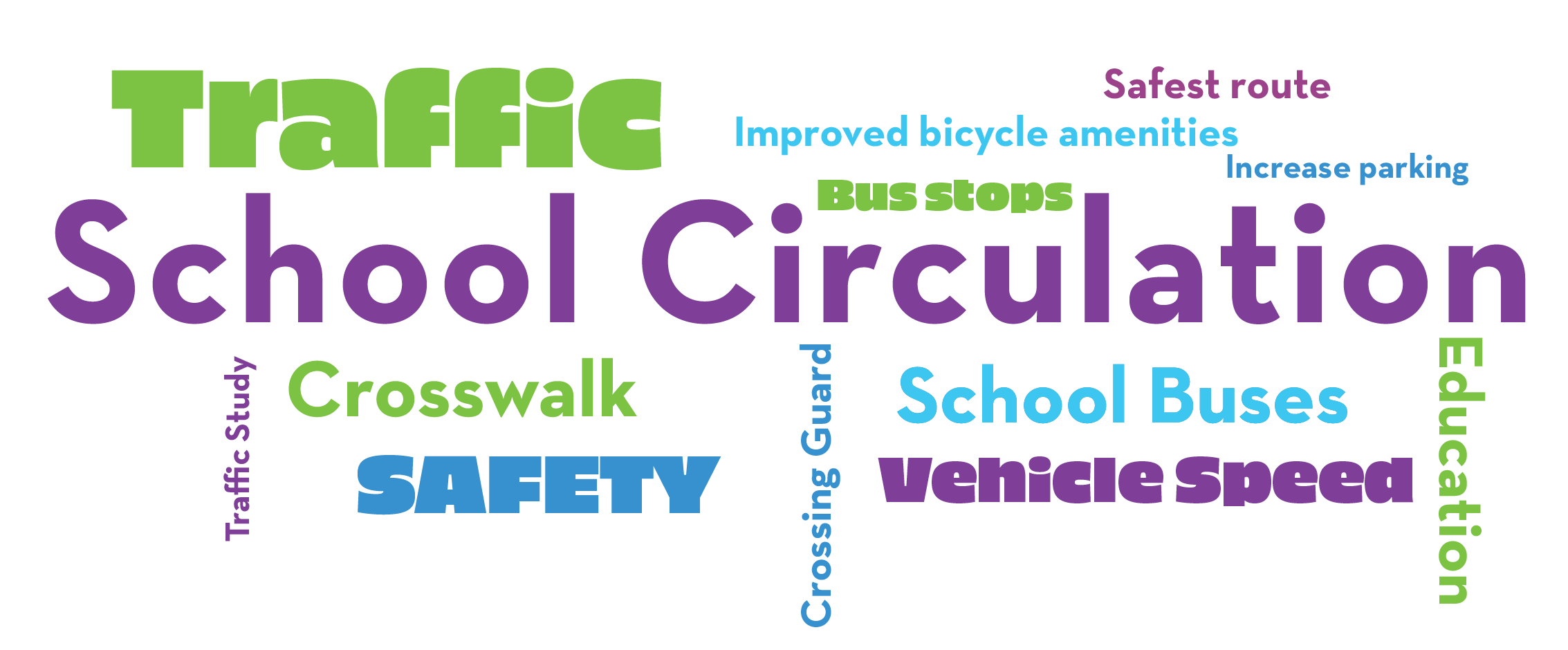 Staggered dismissals by grade 
Placards/Tags on vehicles (per assigned numbers/names) 
Multiple dismissal locations 
Staggered dismissal by mode 
Use phone-based app to communicate with drivers (Voxer)
Walking school bus 
Temporary road closures to private vehicles (buses allowed through) 
Use walkie talkies to identify upcoming vehicles and get student ready to load faster 
Signage / cones to direct traffic in car line 
Car riders wait in cafeteria and wait for their name to be called 
Priority pick-up line for carpools 
Priority days for walking 
Prizes for walking/biking
Common School Circulation Strategies
Resources Needed 
Cones 
Movable Barriers 
Walkie-Talkies 
Cardboard signs 
Staff and staff training 
Prizes 
Phones
Parent cooperation
Staggered dismissals by grade 
Placards/Tags on vehicles (per assigned numbers/names) 
Multiple dismissal locations 
Staggered dismissal by mode 
Use phone-based app to communicate with drivers (Voxer)
Walking school bus 
Temporary road closures to private vehicles (buses allowed through) 
Use walkie talkies to identify upcoming vehicles and get student ready to load faster 
Signage / cones to direct traffic in car line 
Car riders wait in cafeteria and wait for their name to be called 
Priority pick-up line for carpools 
Priority days for walking 
Prizes for walking/biking
Common School Circulation Strategies
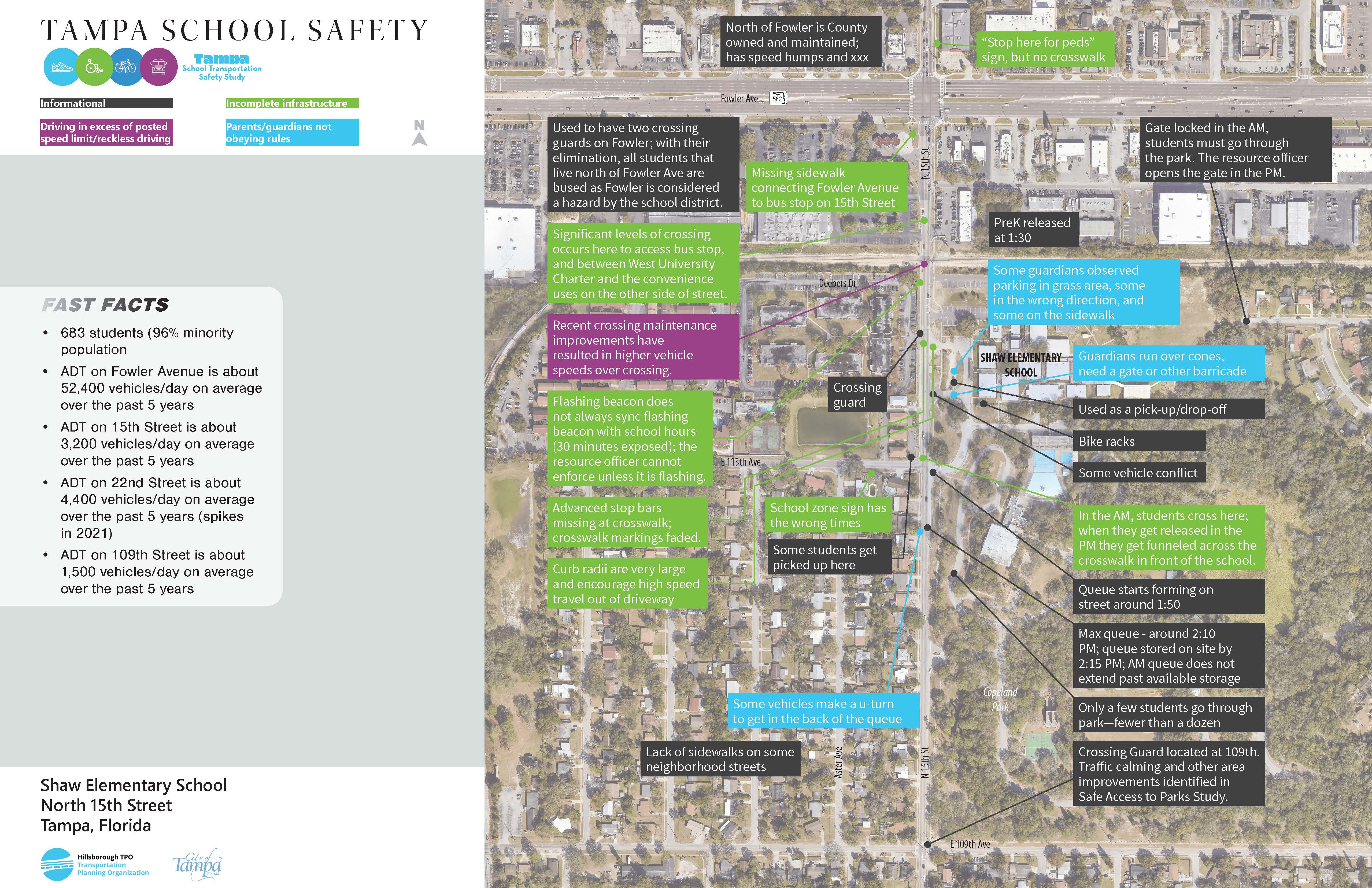 Shaw Elementary
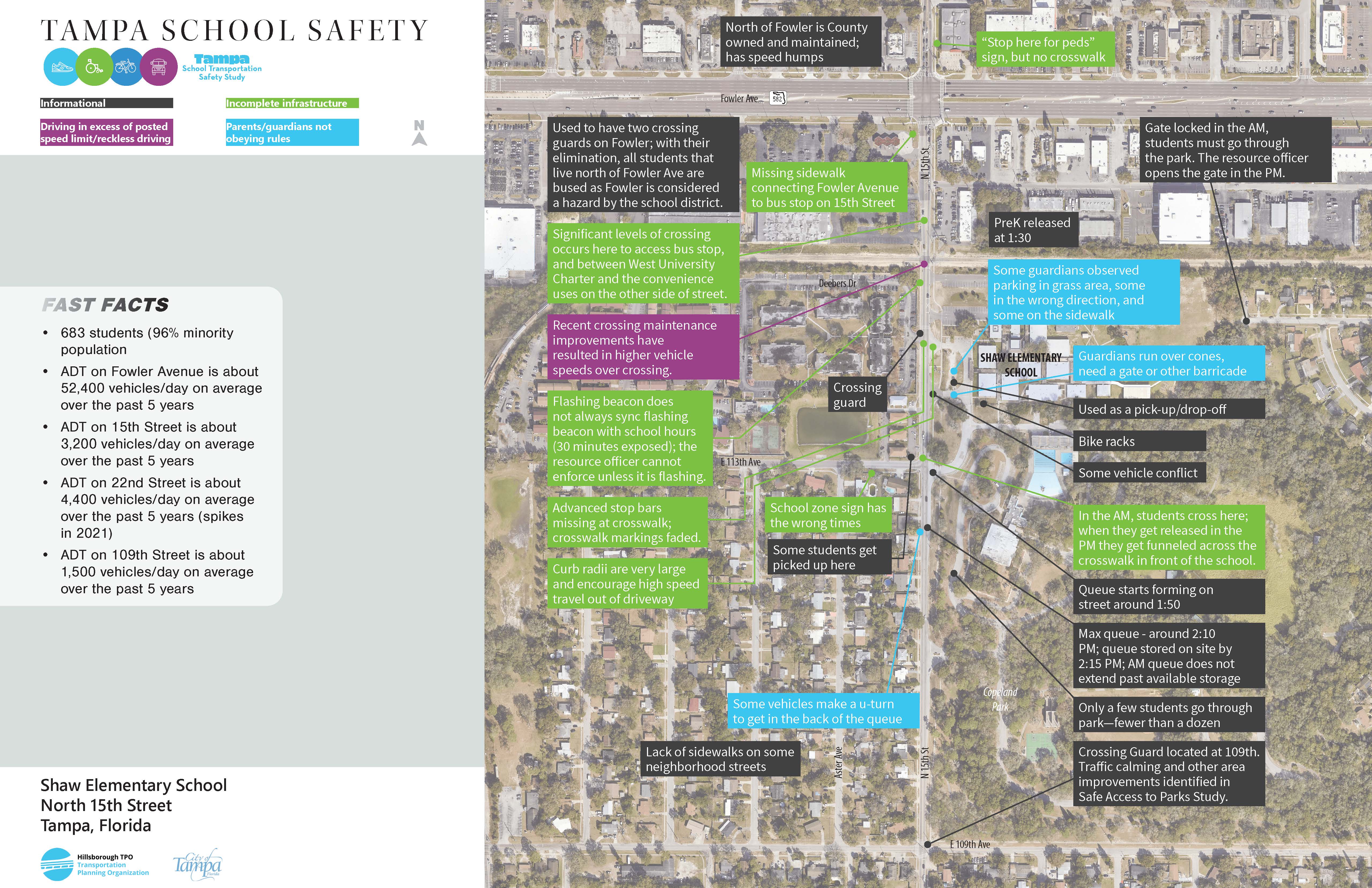 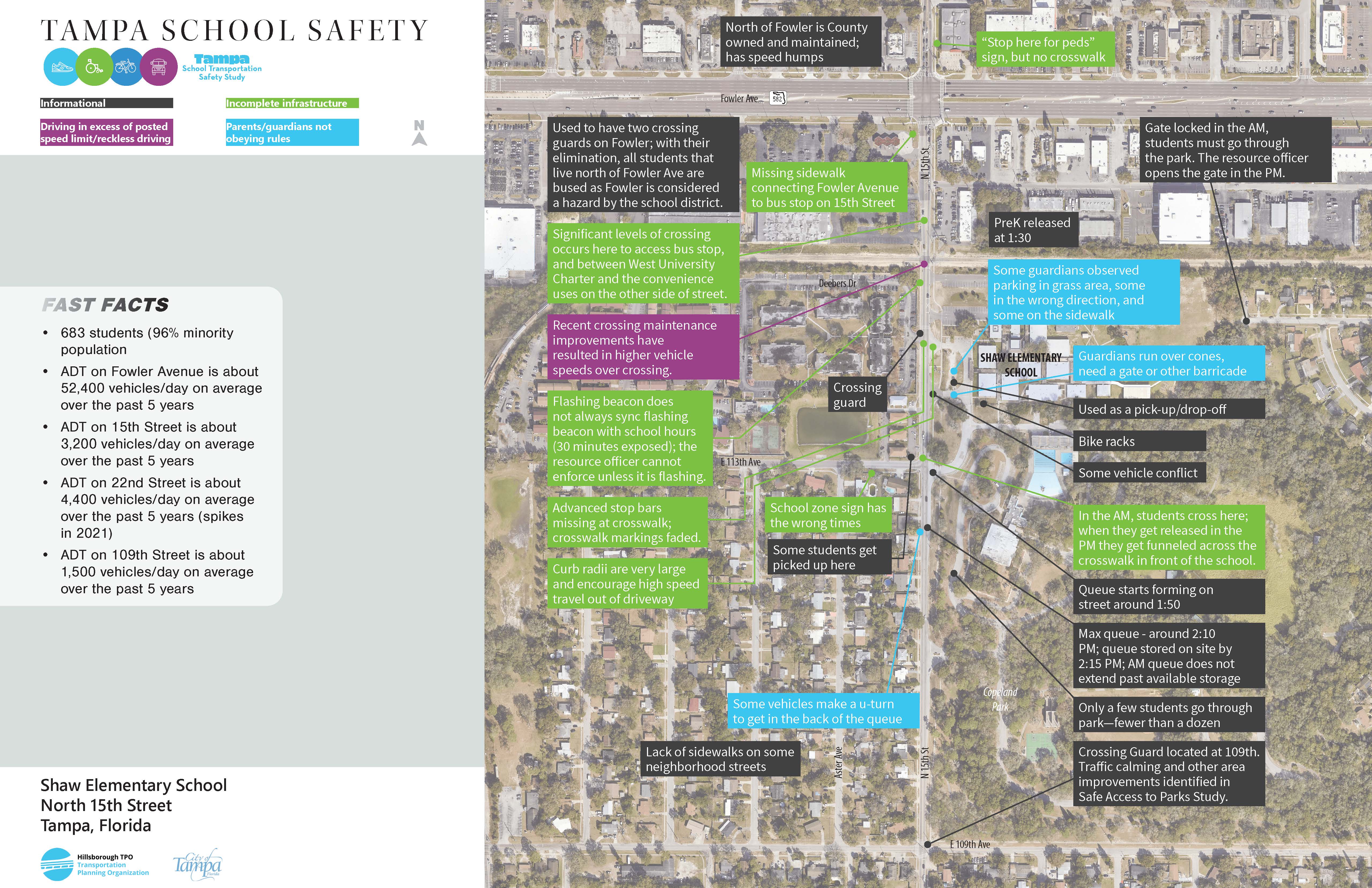 [Speaker Notes: We classified observations into four different categories – The first in black is informational data, like where there are crossing guards and the extent of vehicle queues.  

People driving in excess of posted speed limit. (Purple)
Parents/guardians not following rules (we should figure out which ones probably fine and which ones we want to have some sort of engineering countermeasures)  (Blue)
Incomplete infrastructure - missing sidewalks, and opportunities for crossing treatments, ROW reallocation, signal adjustments, etc. (Green)]
Shaw Elementary – Survey Results
Family Survey
Principal Survey
Eight families completed survey, some with multiple children at the school
The students in 1 family walks, 4 take the bus, 2 in personal vehicles and one is transported by a day care vehicle   
Half would not feel comfortable allowing their child to walk in any grade  
Half cited distance as a barrier to walking to school 
Speed of traffic, the safety of intersections, and presence of crossing guards(lack of) are all factors that affect their decision to let their student walk / bike to school 
Some are also concerned about crime in the area
Noted school would benefit from a school transportation study but did not complete remainder of survey
Shaw Elementary Preliminary Ideas
Orange Grove Magnet  Middle
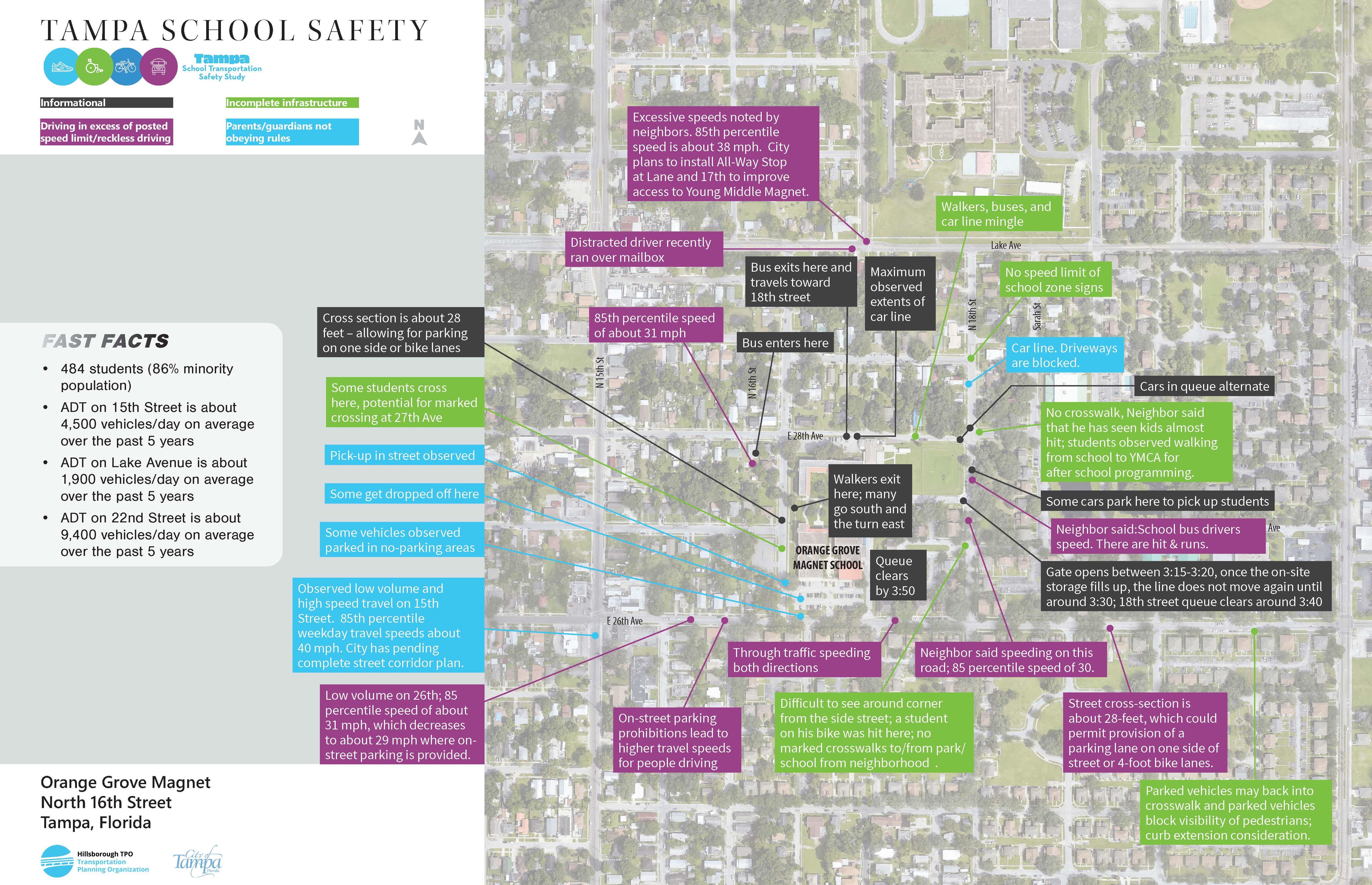 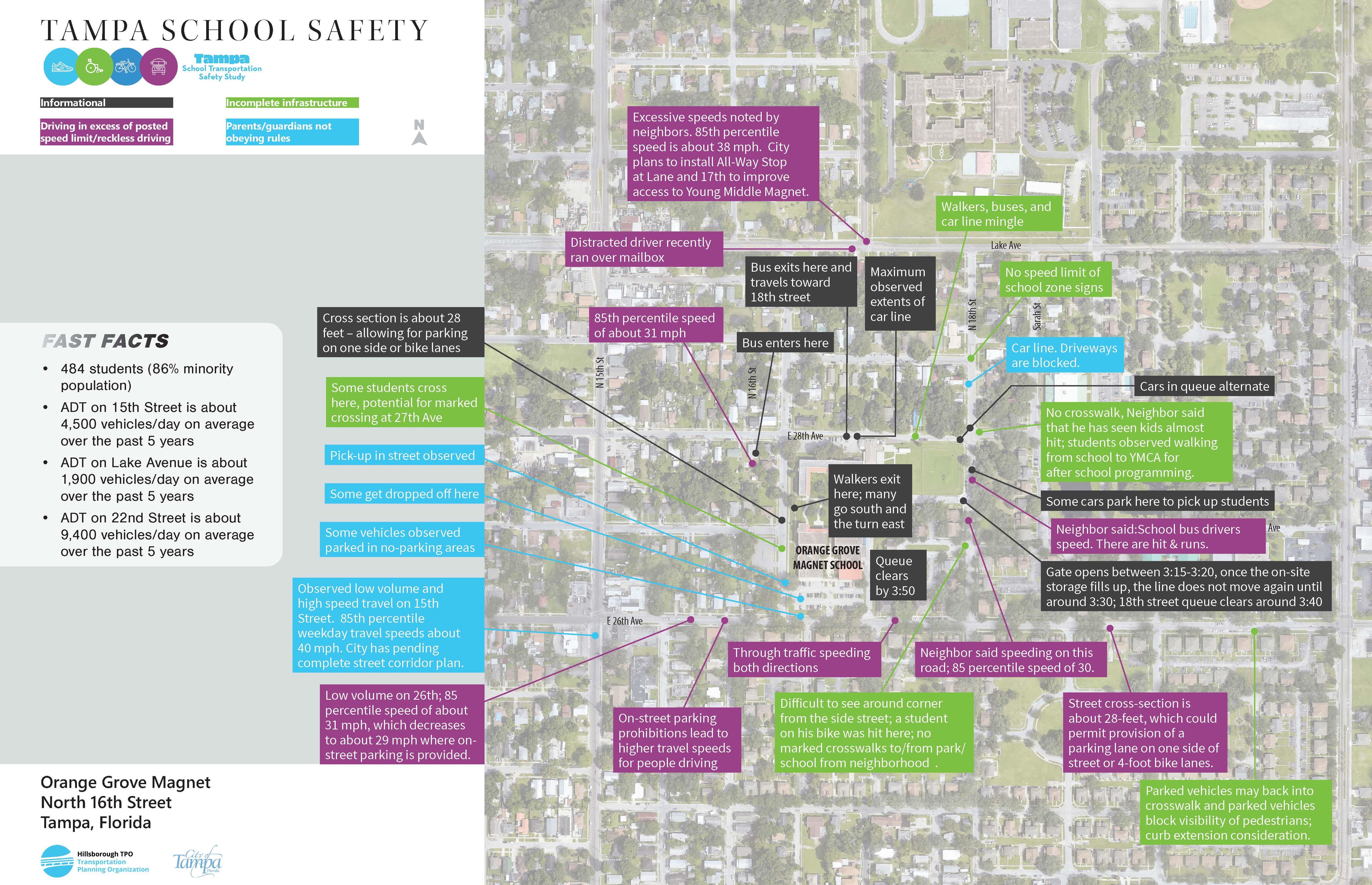 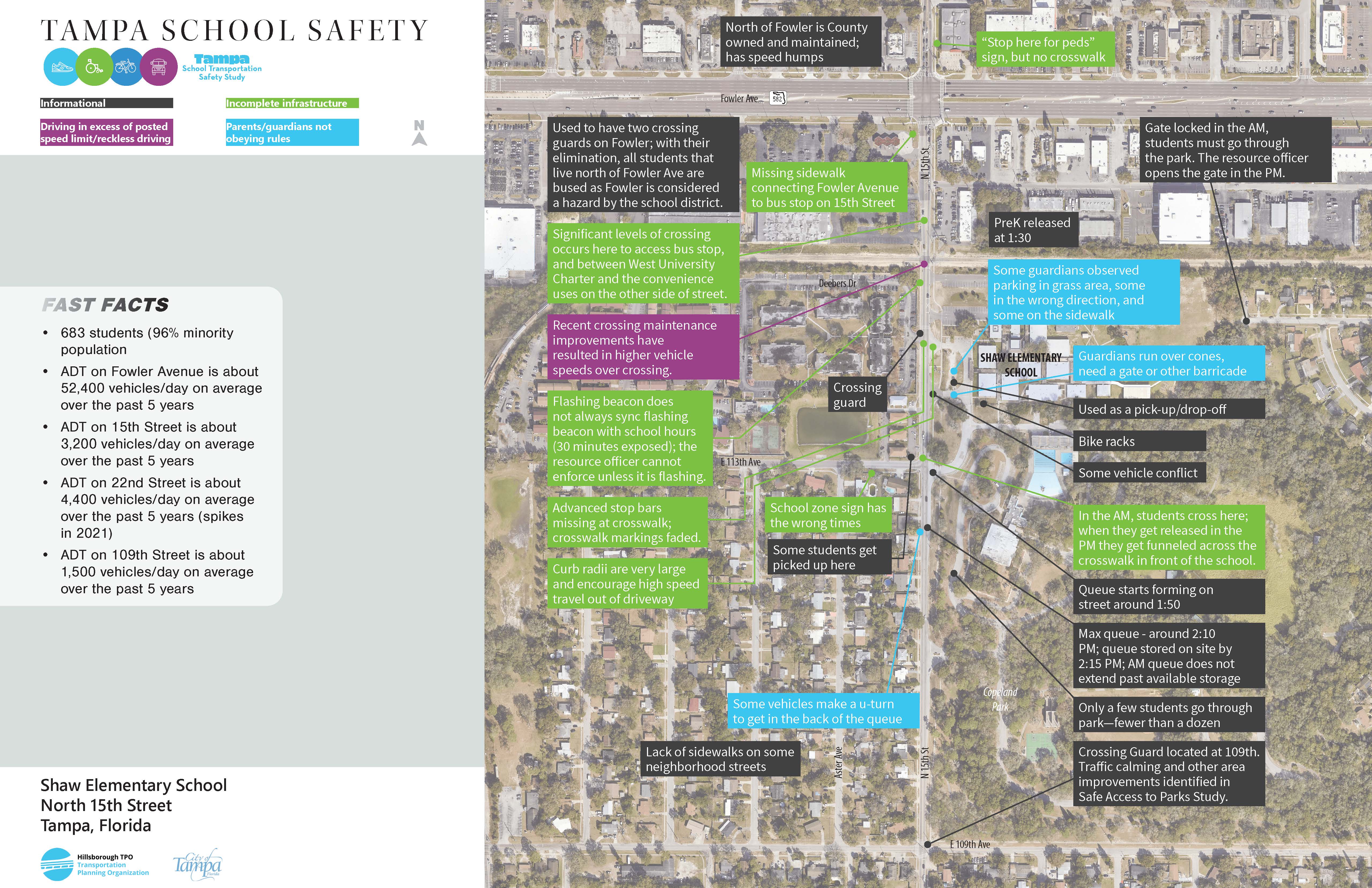 [Speaker Notes: We classified observations into four different categories – The first in black is informational data, like where there are crossing guards and the extent of vehicle queues.  

People driving in excess of posted speed limit. (Purple)
Parents/guardians not following rules (we should figure out which ones probably fine and which ones we want to have some sort of engineering countermeasures)  (Blue)
Incomplete infrastructure - missing sidewalks, and opportunities for crossing treatments, ROW reallocation, signal adjustments, etc. (Green)]
Orange Grove Magnet Middle – Survey Results
Family Survey
Principal Survey
37 families completed survey, some with multiple children at the school
Most arrive/depart in a school bus or personal vehicle. A few walk with others or walk alone.  Two families carpool 
About 75 percent would not feel comfortable allowing their child to walk in any grade  
About 75 percent cited distance as a barrier to walking to school, as many come from long distances to attend this school  
Speed of traffic, the safety of intersections, and presence and presence of crossing guards (lack of) are all factors that affect their decision to let their student walk / bike to school 
Some would allow their student to walk to school if they had a peer or another adult to walk with
Did not complete
Orange Grove MiddlePreliminary Ideas
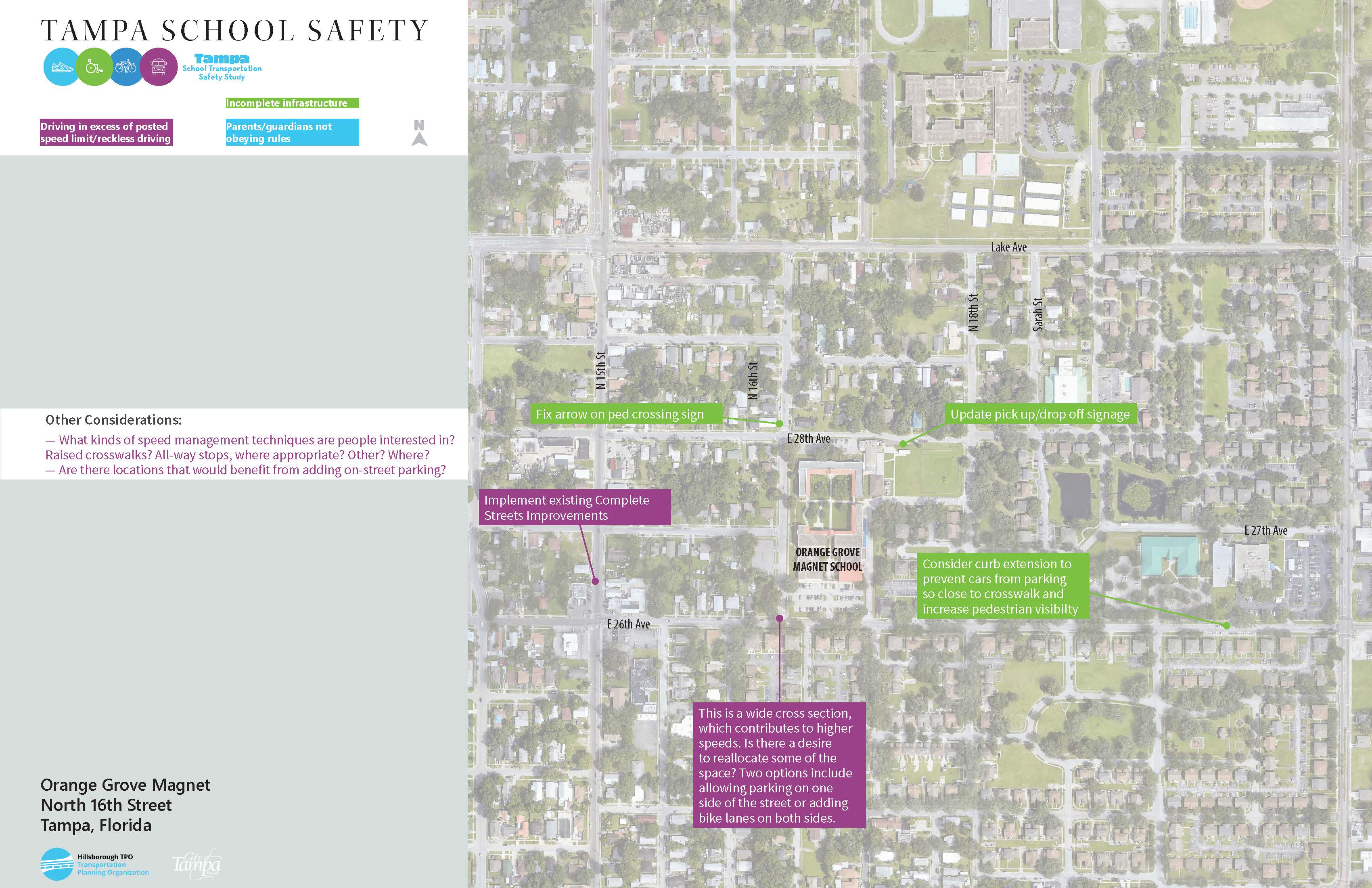 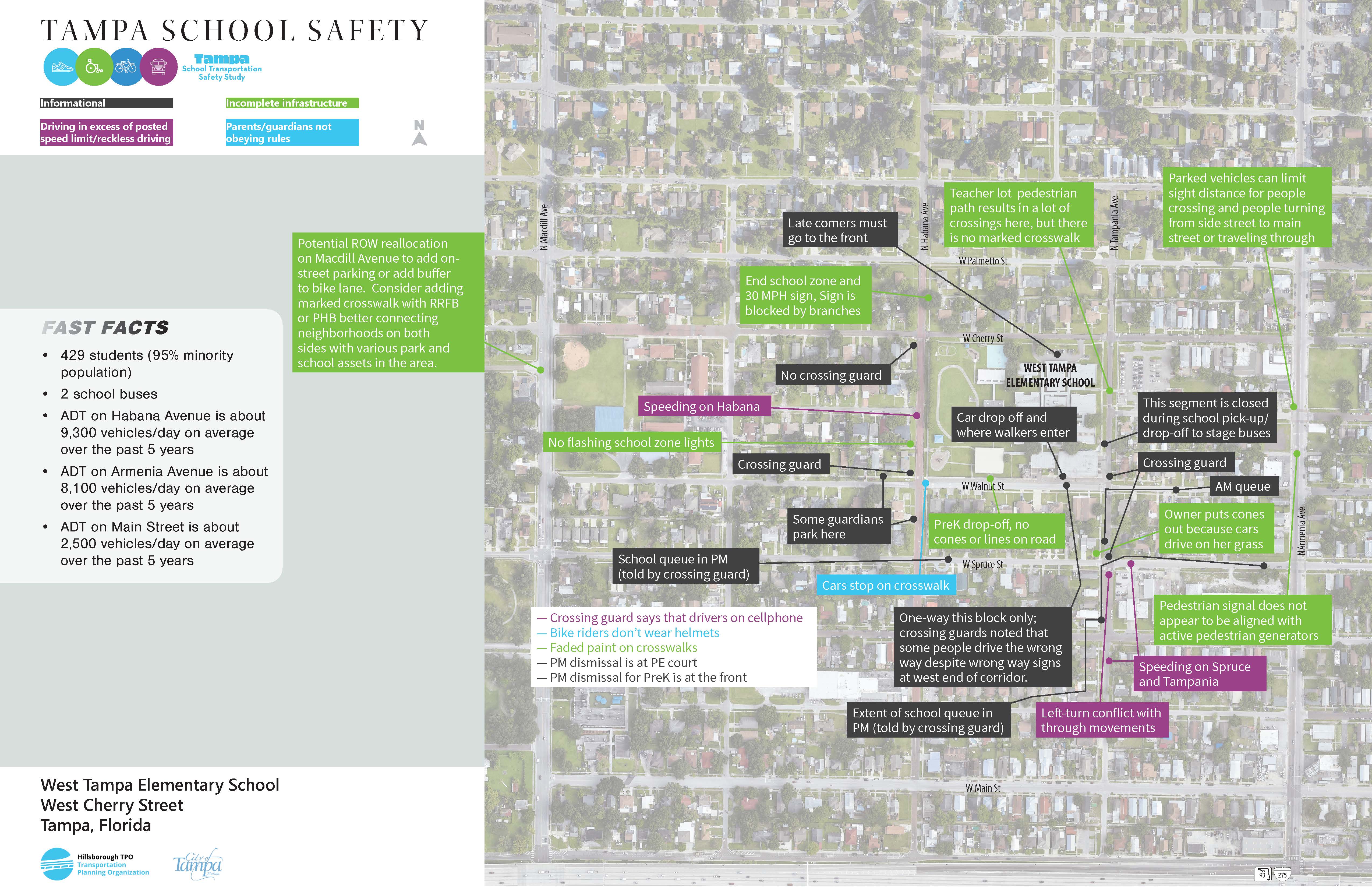 West Tampa Elementary
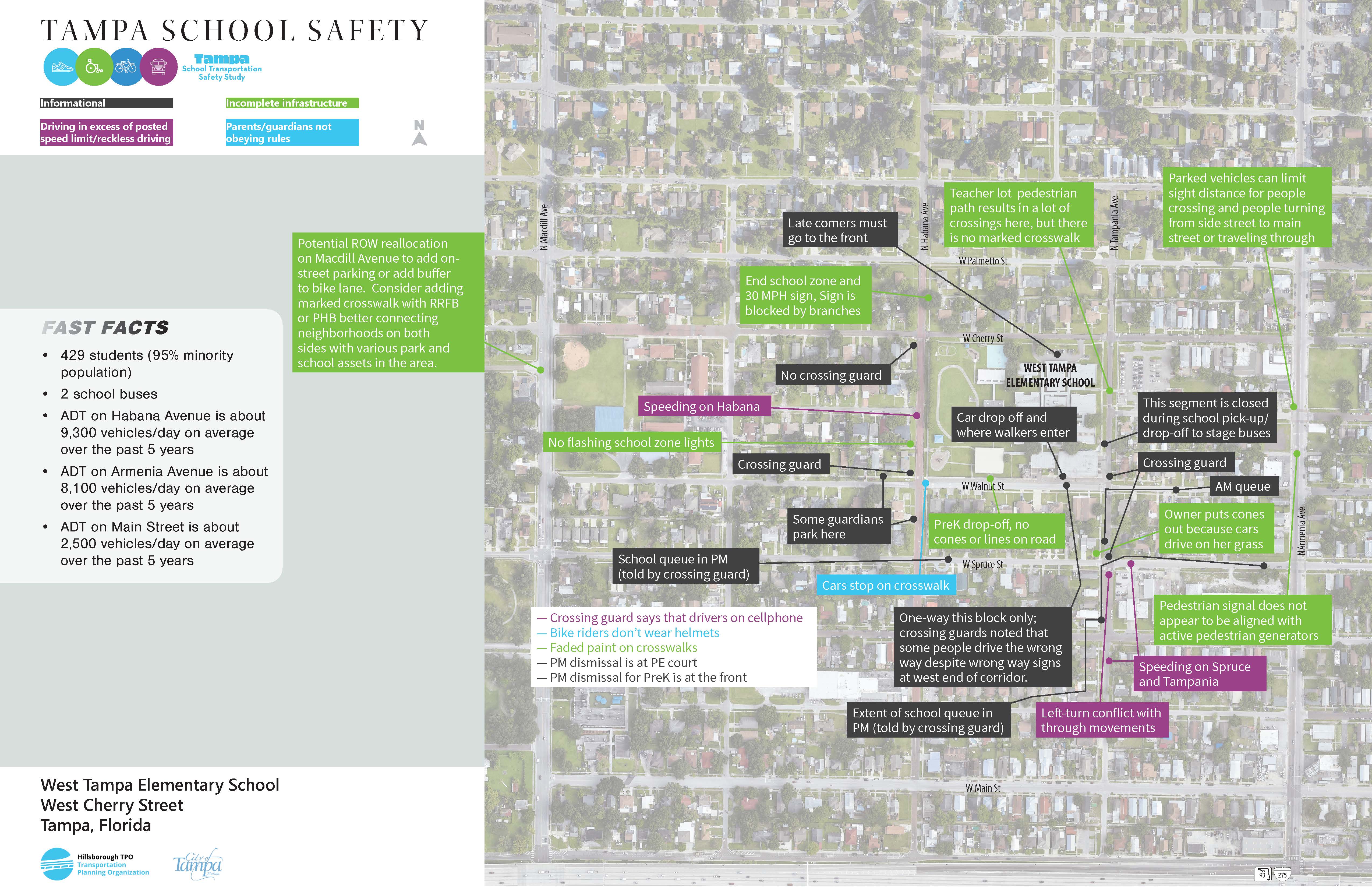 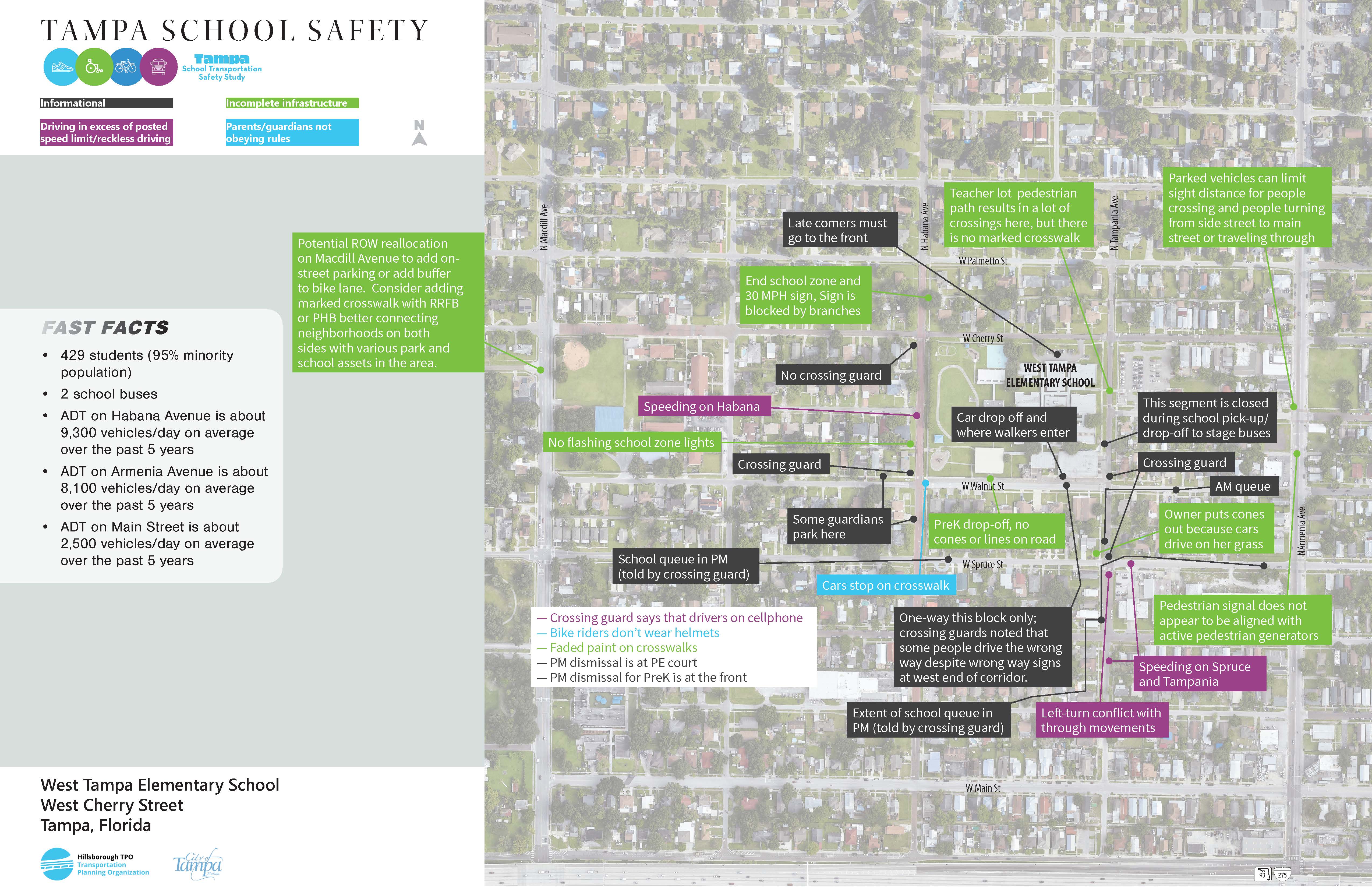 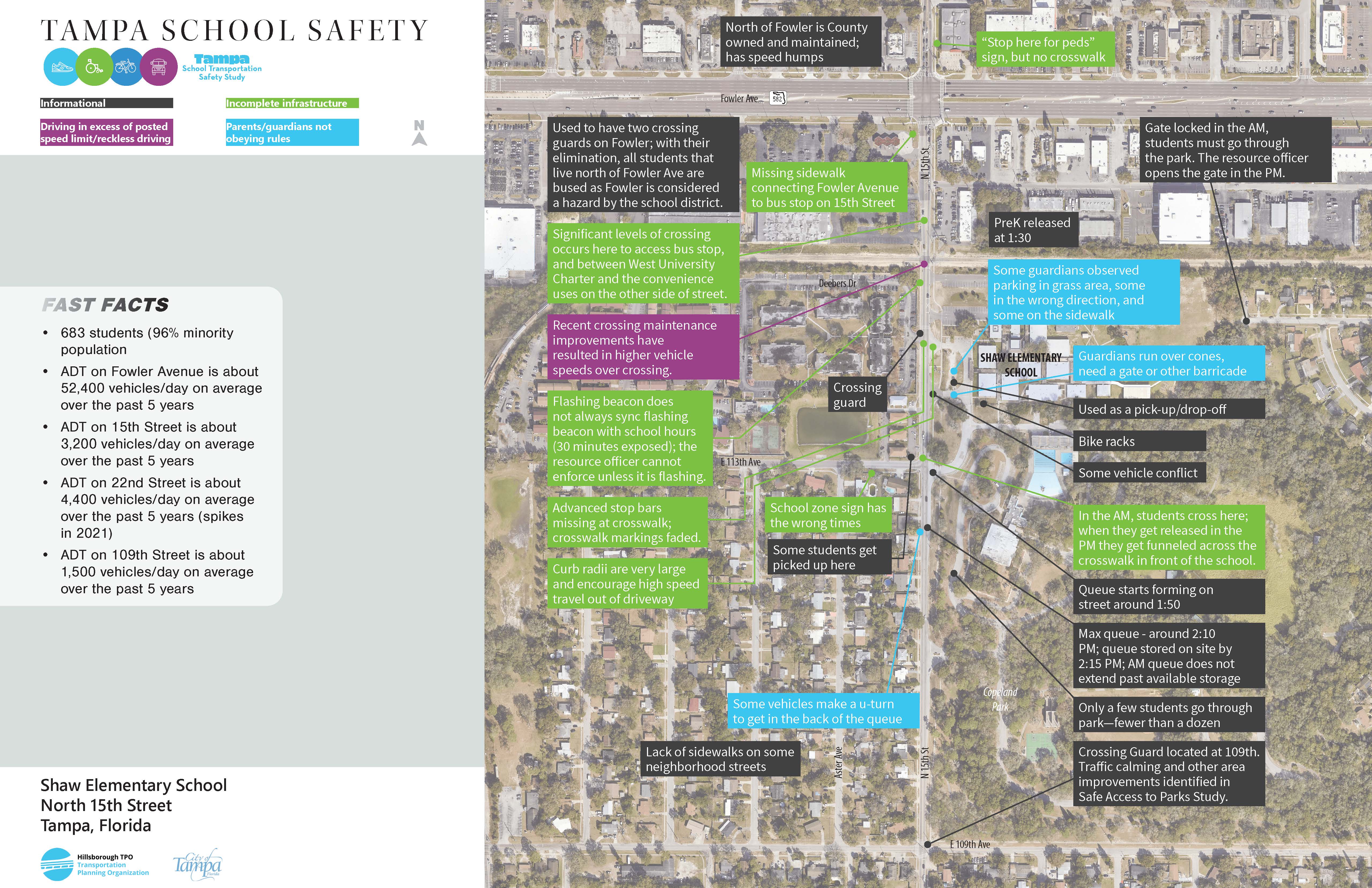 [Speaker Notes: We classified observations into four different categories – The first in black is informational data, like where there are crossing guards and the extent of vehicle queues.  

People driving in excess of posted speed limit. (Purple)
Parents/guardians not following rules (we should figure out which ones probably fine and which ones we want to have some sort of engineering countermeasures)  (Blue)
Incomplete infrastructure - missing sidewalks, and opportunities for crossing treatments, ROW reallocation, signal adjustments, etc. (Green)]
West Tampa Elementary – Survey Results
Family Survey
Eight families completed survey, some with multiple children at the school
These families represent:
Personal vehicle 
Walks alone
Walks with parent
75 percent would not feel comfortable allowing their child to walk in any grade  
Half cited distance as a barrier to walking to school 
Speed of traffic, the safety of intersections, and presence of crossing guards (lack of) are all factors that affect their decision to let their student walk / bike to school
Some are also concerned about crime in the area
Specific mention of challenges crossing Armenia and Howard, as well as parked cars on major streets impeding visibility when trying to cross
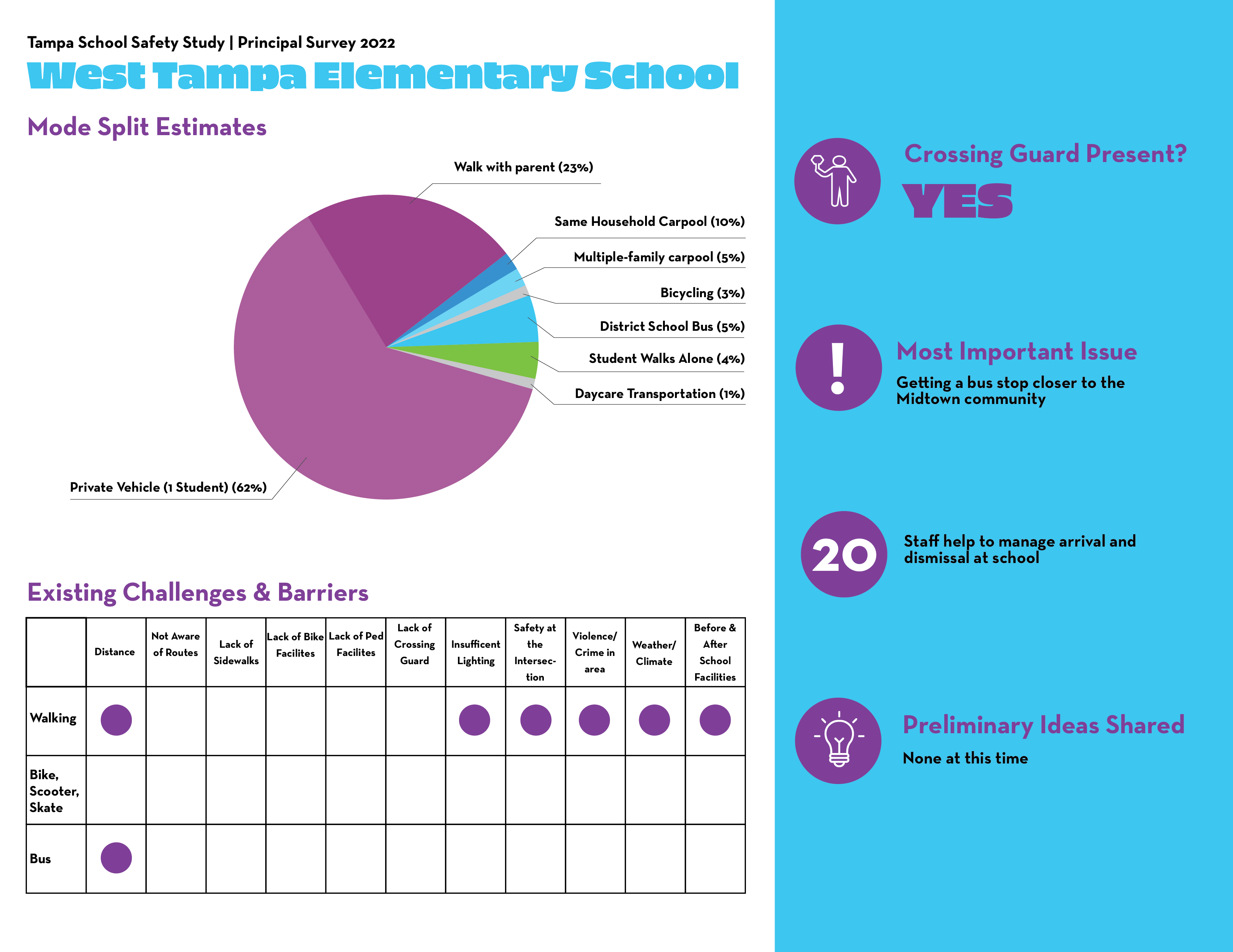 West Tampa Elementary Survey Results
West Tampa Elementary Preliminary Ideas
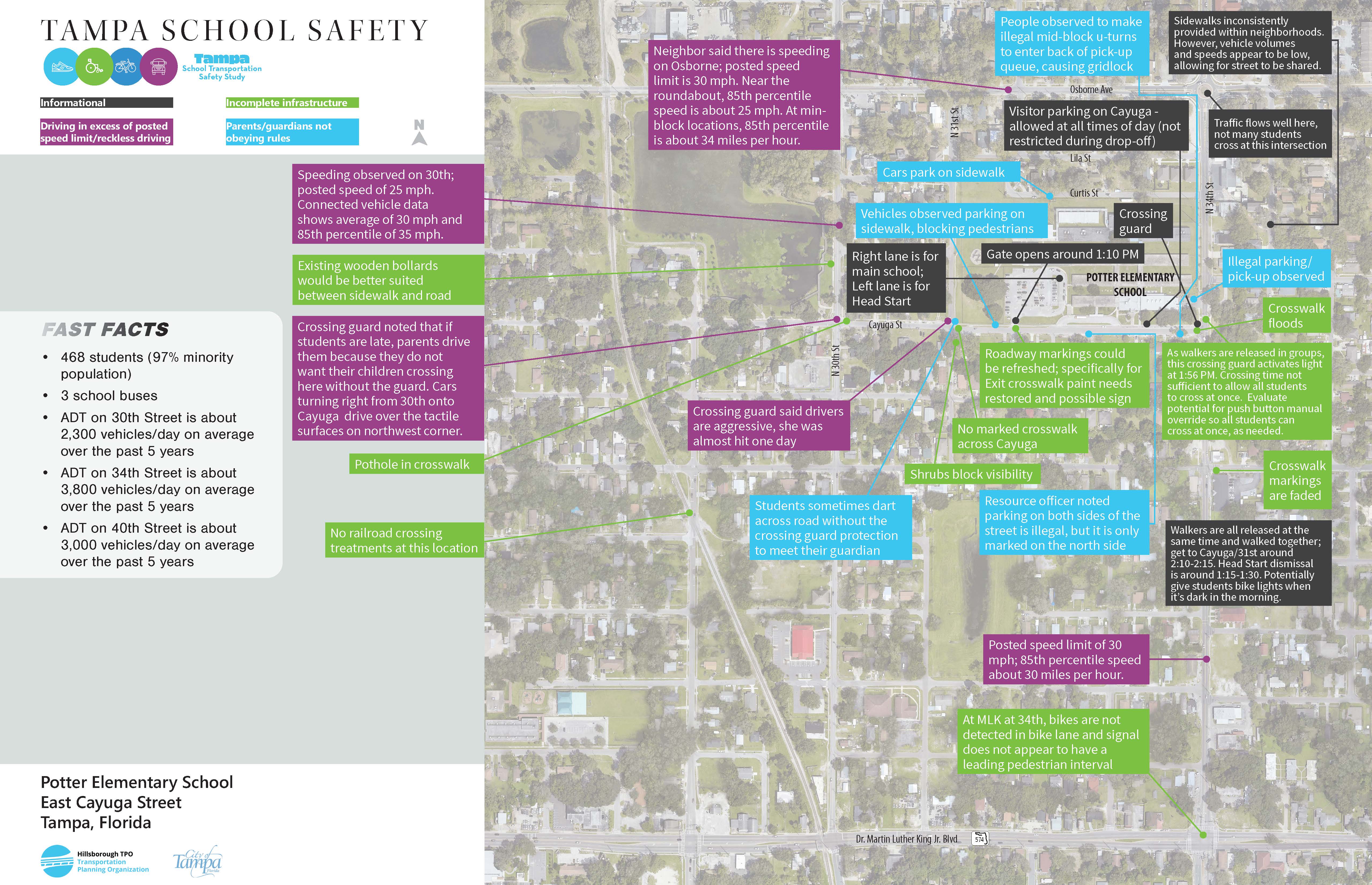 Potter Elementary
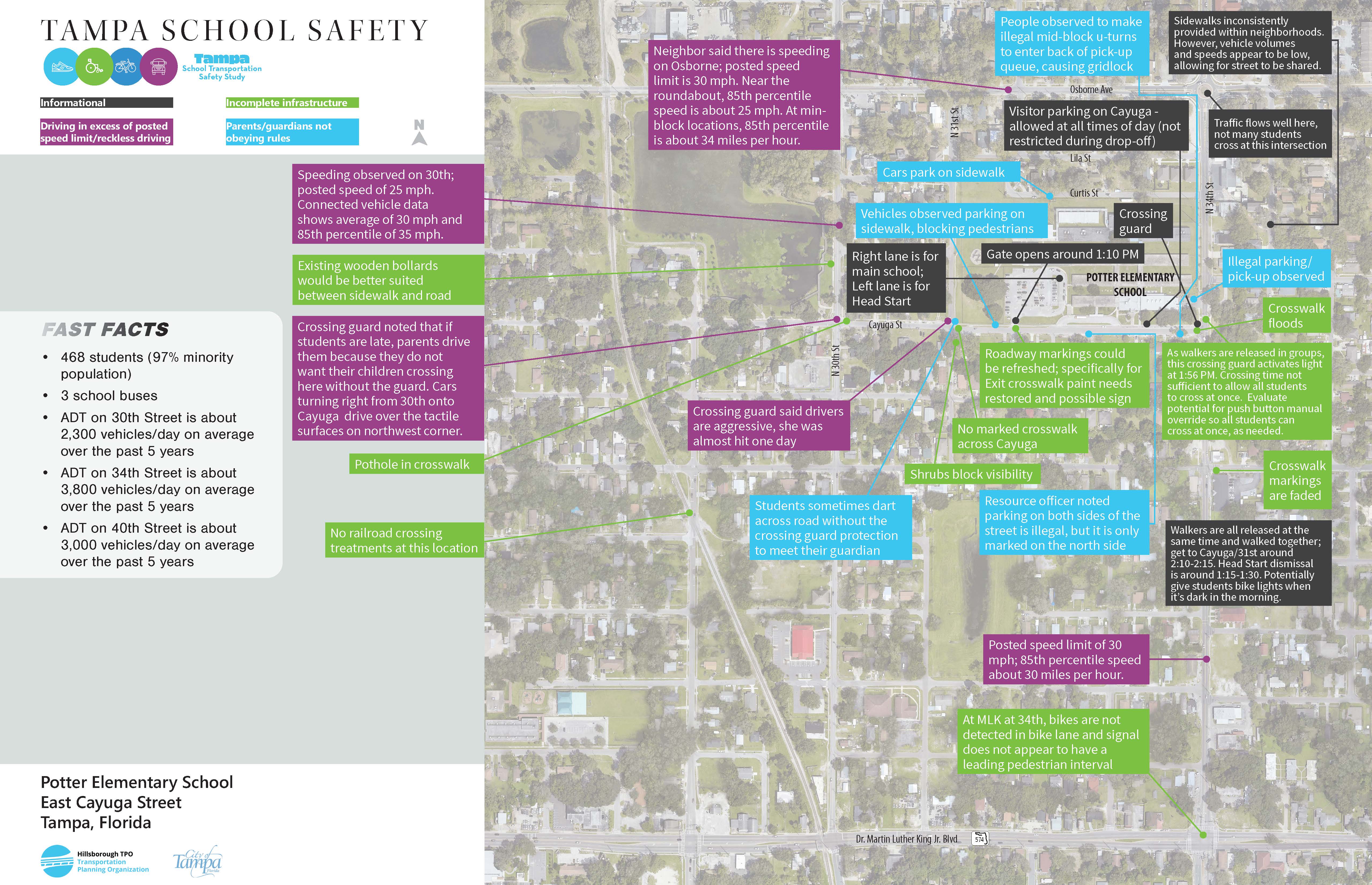 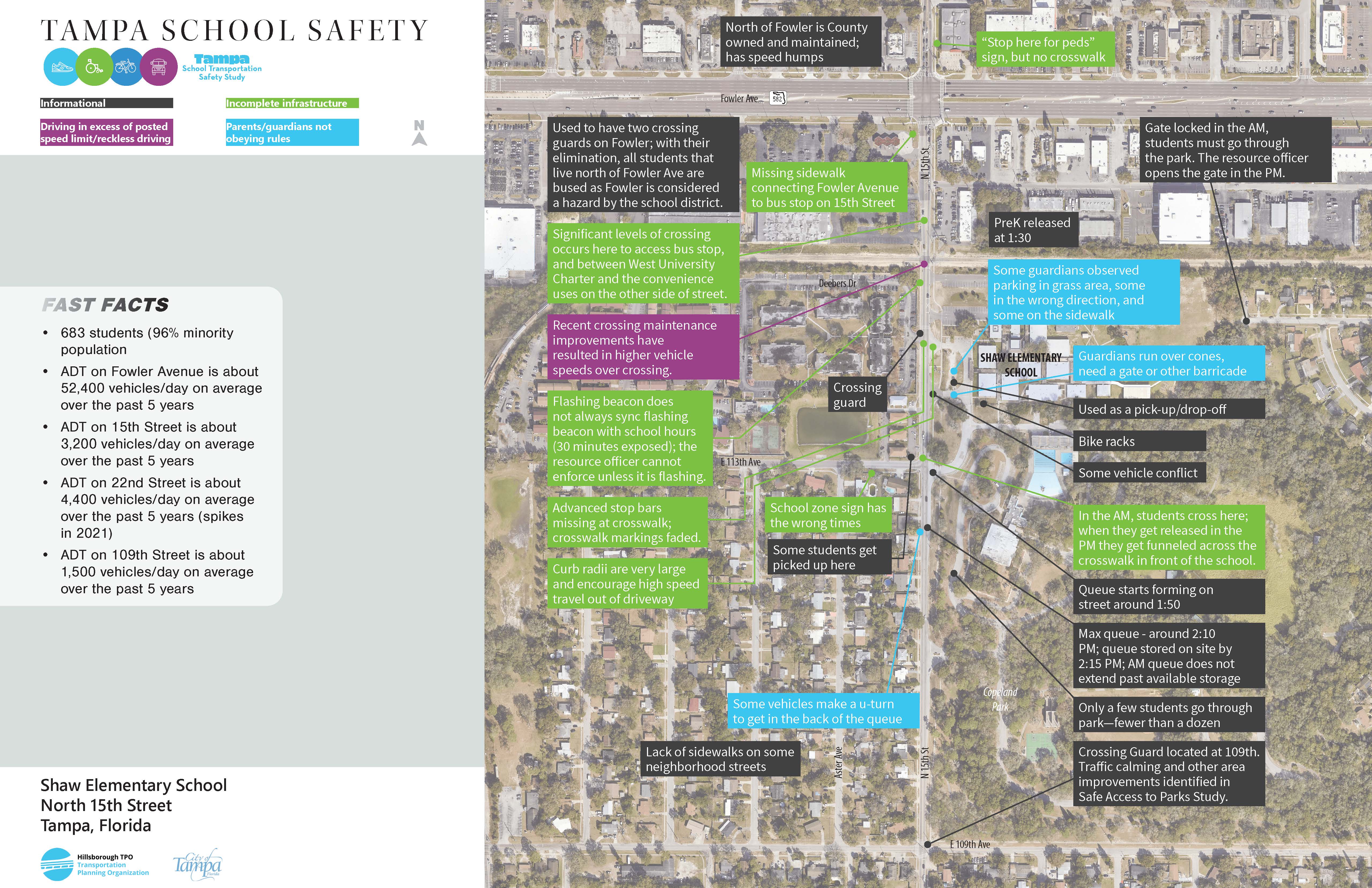 [Speaker Notes: We classified observations into four different categories – The first in black is informational data, like where there are crossing guards and the extent of vehicle queues.  

People driving in excess of posted speed limit. (Purple)
Parents/guardians not following rules (we should figure out which ones probably fine and which ones we want to have some sort of engineering countermeasures)  (Blue)
Incomplete infrastructure - missing sidewalks, and opportunities for crossing treatments, ROW reallocation, signal adjustments, etc. (Green)]
Potter Elementary – Survey Results
Family Survey
Four families completed survey, some with multiple children at the school
These families represent:
Bus rider 
Personal vehicle 
Walking school bus participant 
Half would not feel comfortable allowing their child to walk in any grade  
Half cited distance as a barrier to walking to school 
Speed of traffic, the safety of intersections, and presence (lack of) are all factors that affect their decision to let their student walk / bike to school 
Some are also concerned about crime in the area
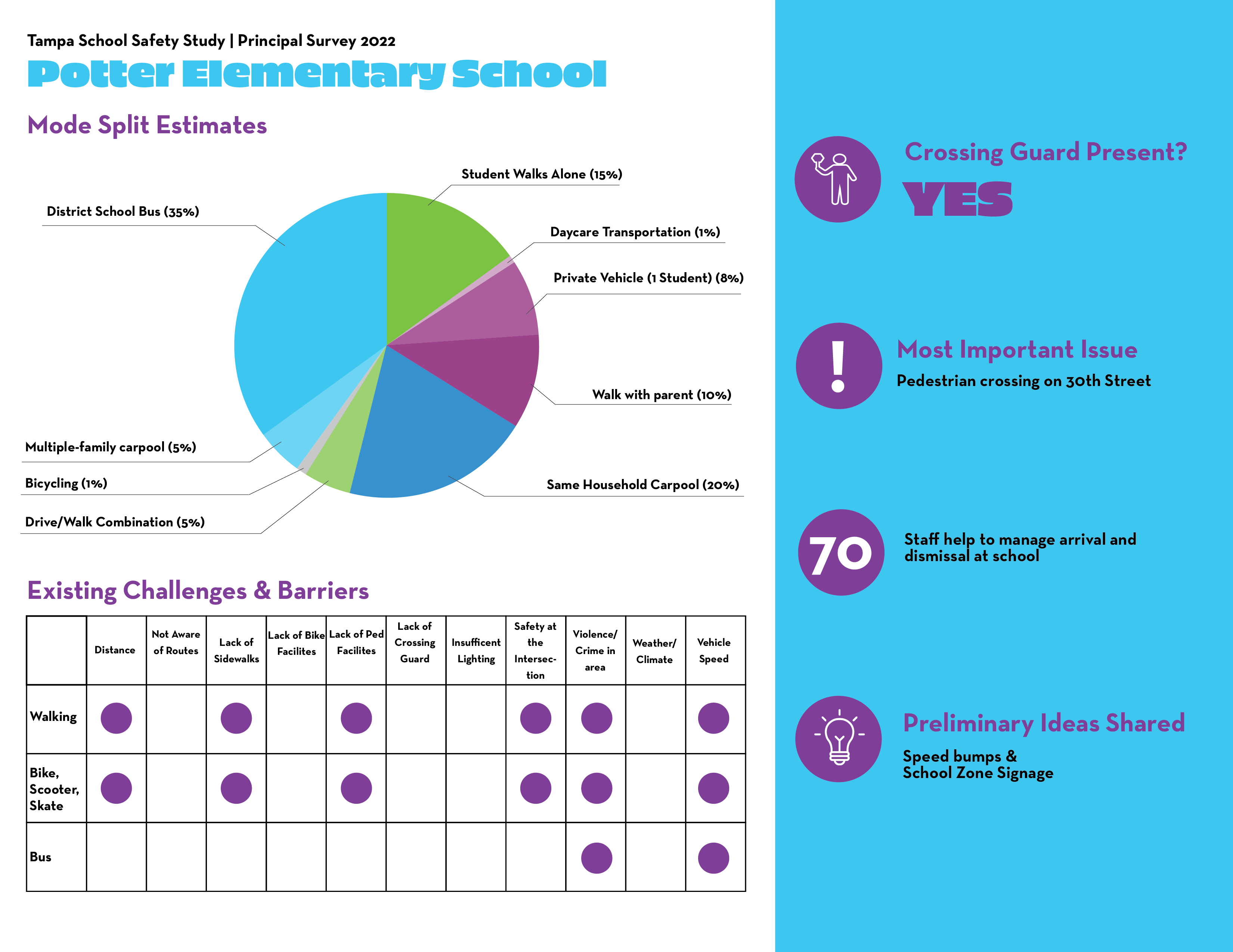 Potter ElementarySurvey Results
Potter ElementaryPreliminary Ideas
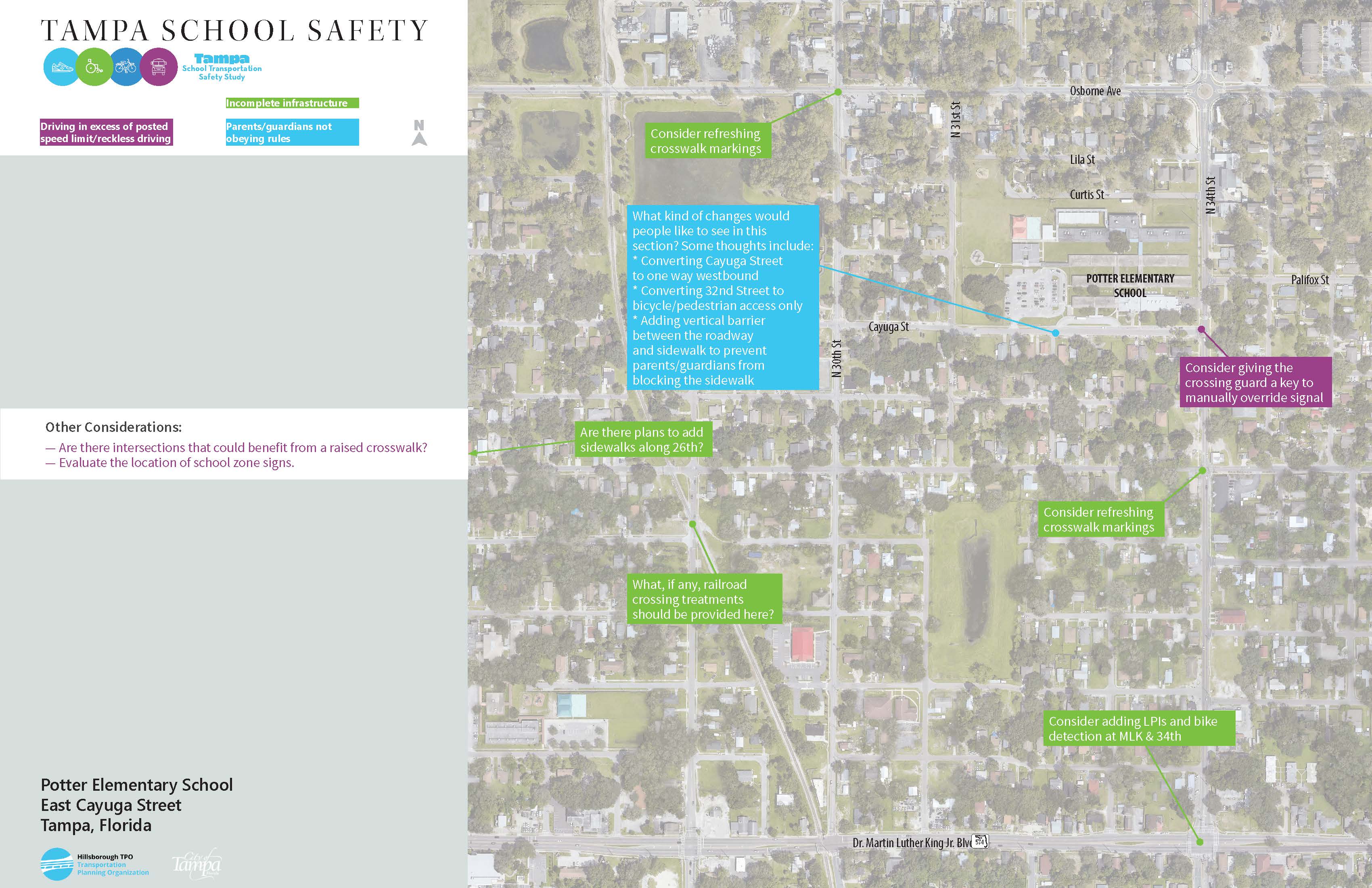 Jefferson High School
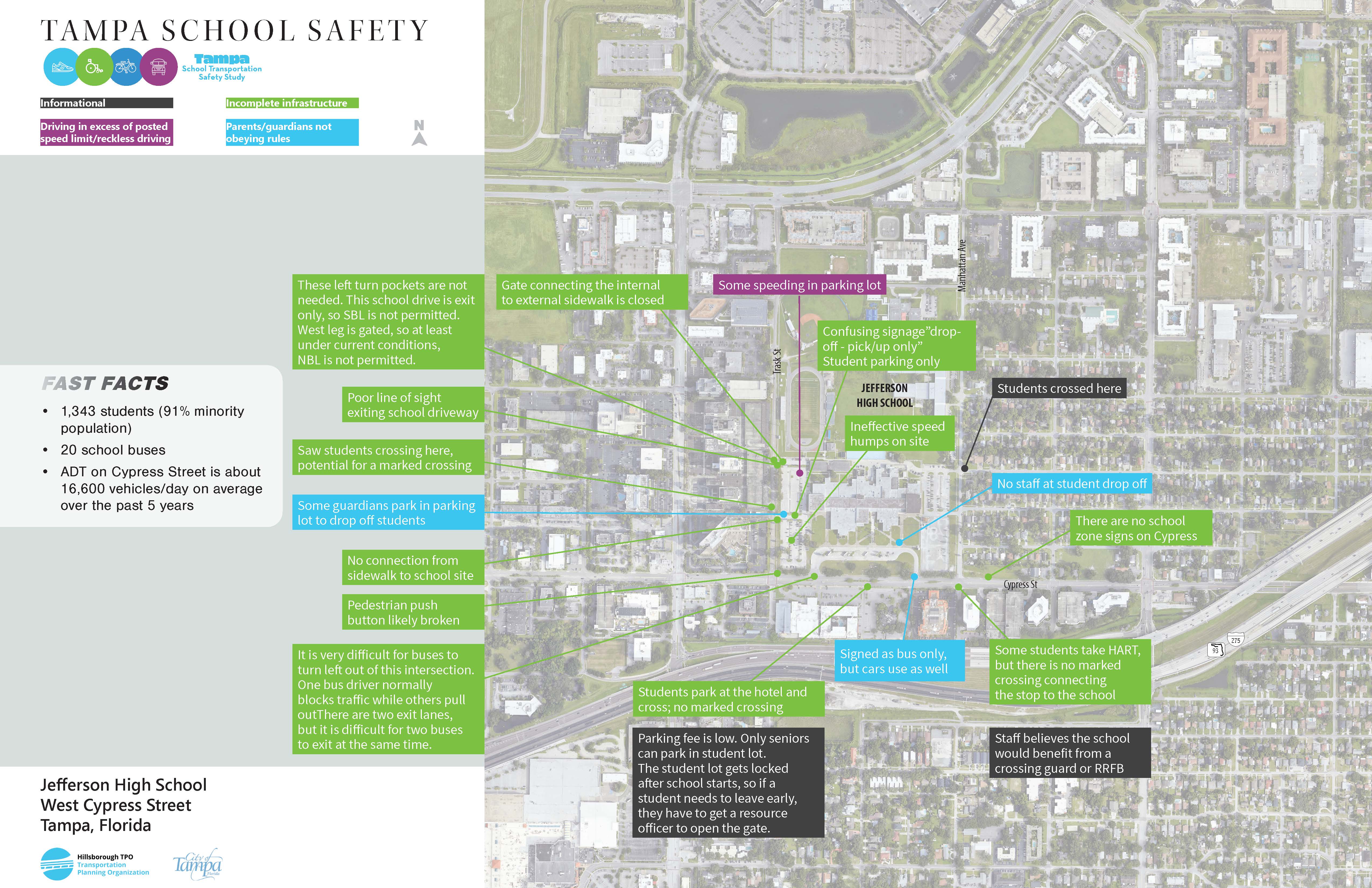 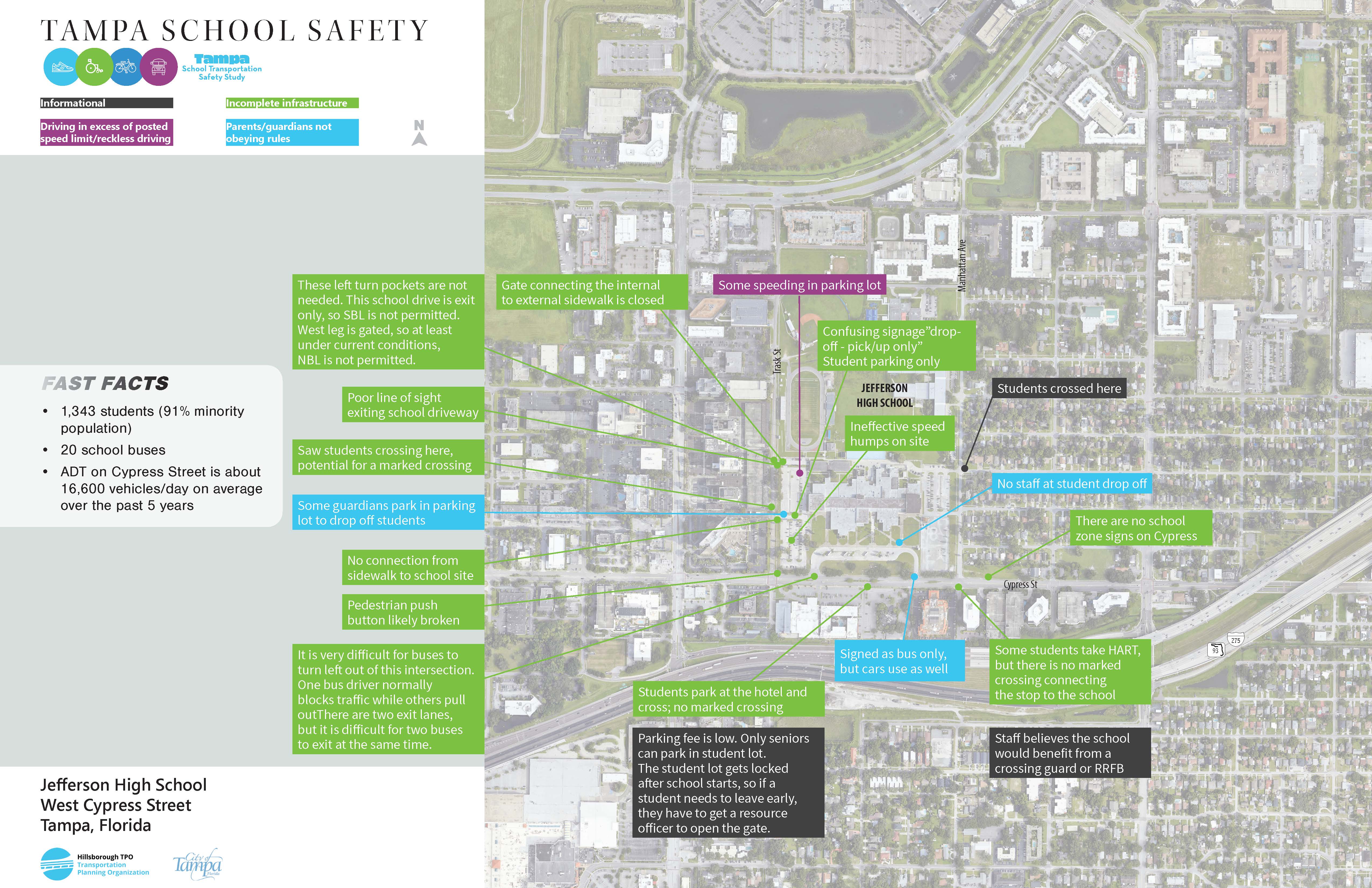 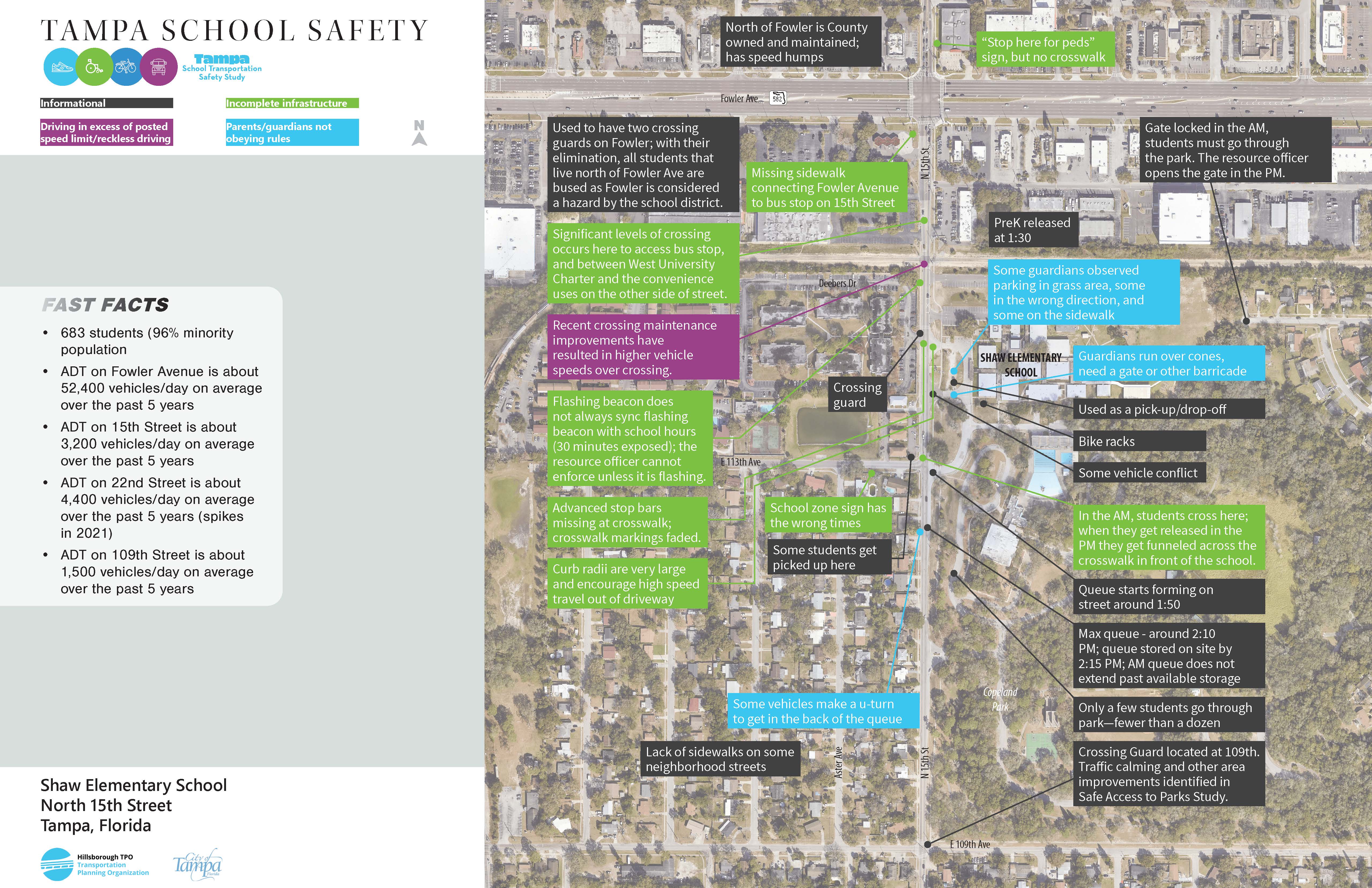 [Speaker Notes: We classified observations into four different categories – The first in black is informational data, like where there are crossing guards and the extent of vehicle queues.  

People driving in excess of posted speed limit. (Purple)
Parents/guardians not following rules (we should figure out which ones probably fine and which ones we want to have some sort of engineering countermeasures)  (Blue)
Incomplete infrastructure - missing sidewalks, and opportunities for crossing treatments, ROW reallocation, signal adjustments, etc. (Green)]
Jefferson High School – Survey Results
Family Survey
Principal Survey
28 families completed survey, some with multiple children at the school
These families represent:
Bus rider (58%)
Personal vehicle (25%)
Public Transit (4%)
Carpool (4%)
Walks (4%) 
67% would not feel comfortable allowing their child to walk in any grade  
Half cited distance as a barrier to walking to school 
Speed of traffic, the safety of intersections, and lighting are all factors that affect their decision to let their student walk / bike to school 
Some are also concerned about crime in the area
Noted school would benefit from a school transportation study but did not complete remainder of survey
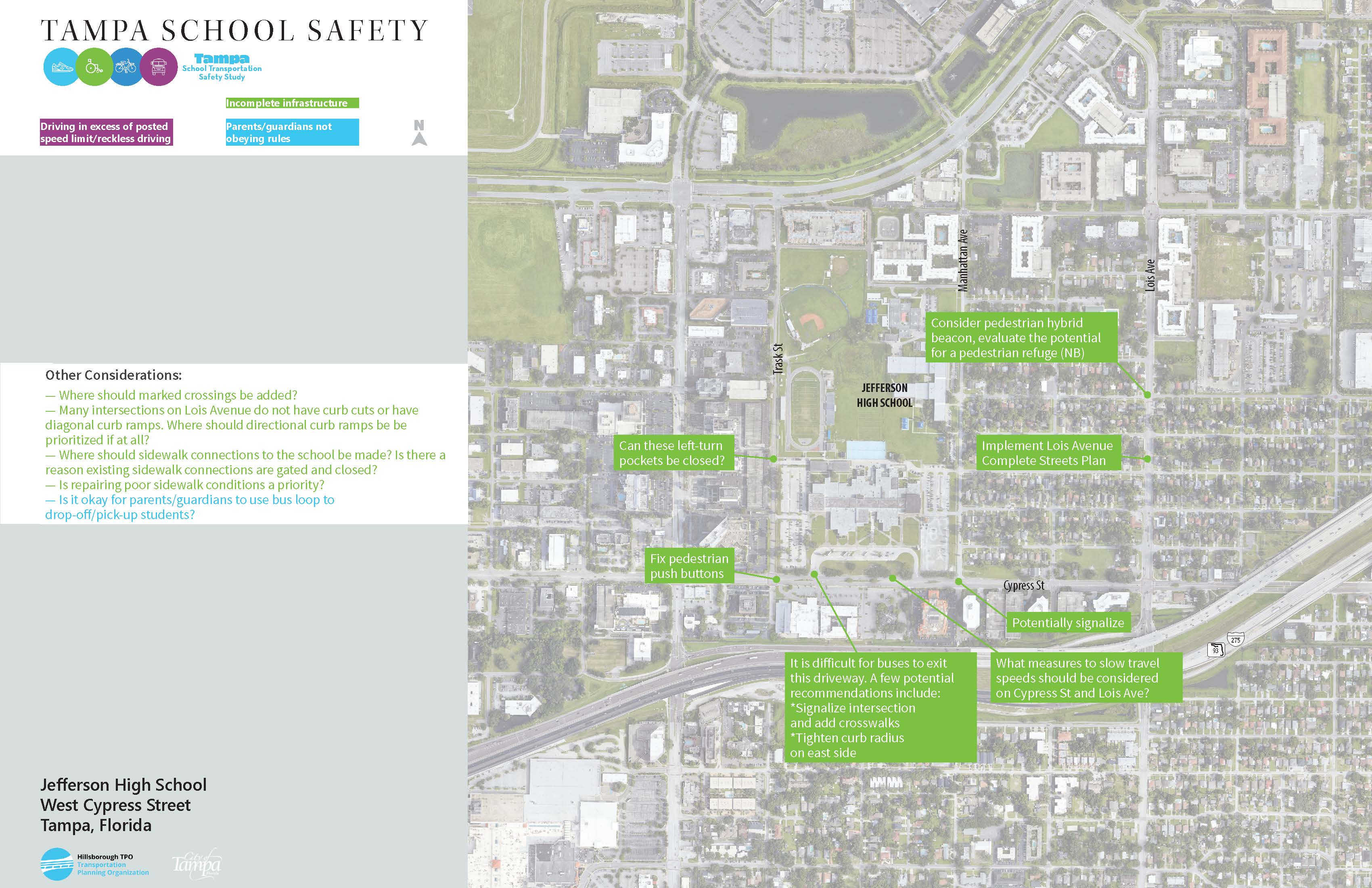 Jefferson High SchoolPreliminary Ideas
Just/Stewart/Blake
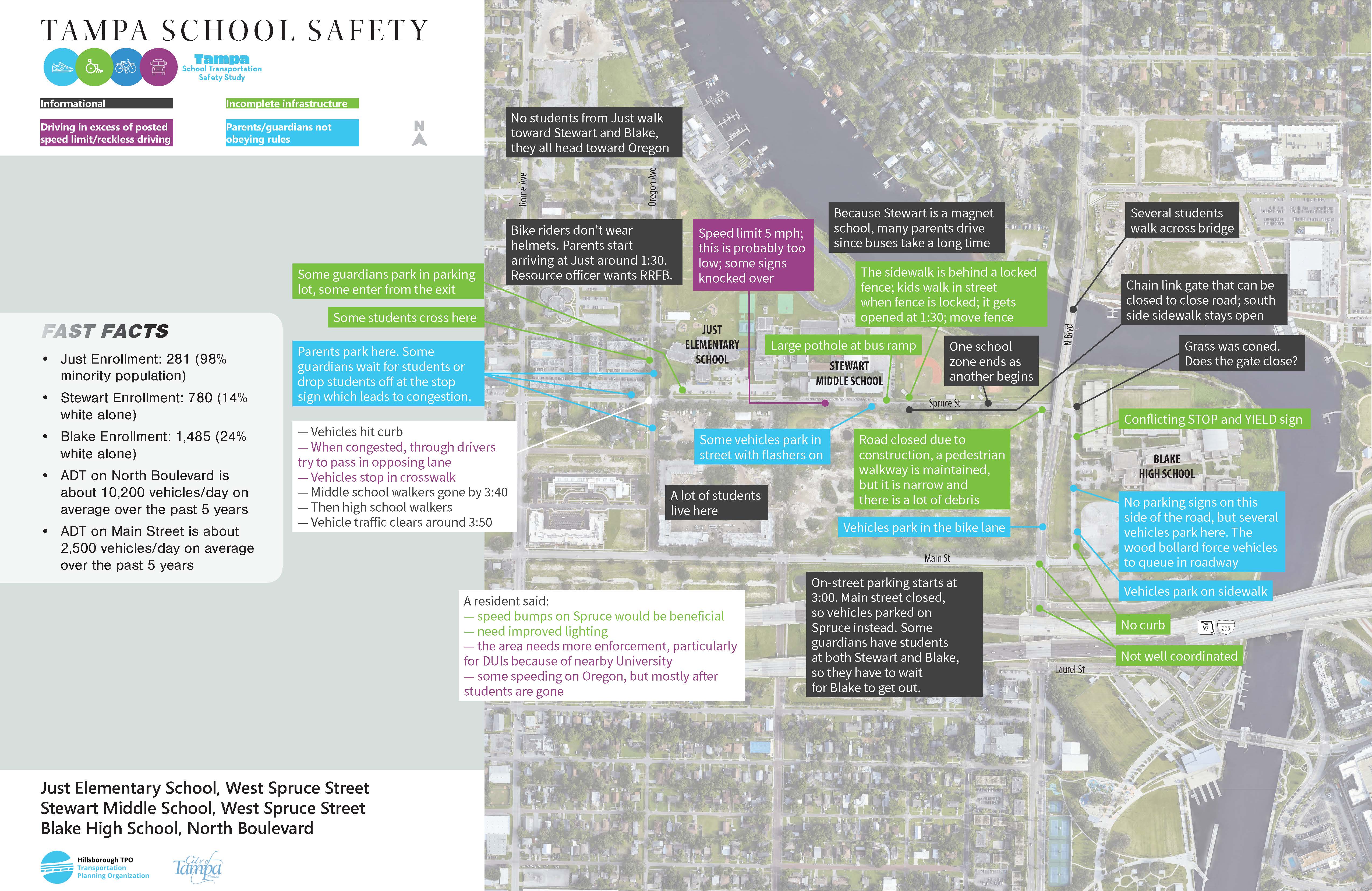 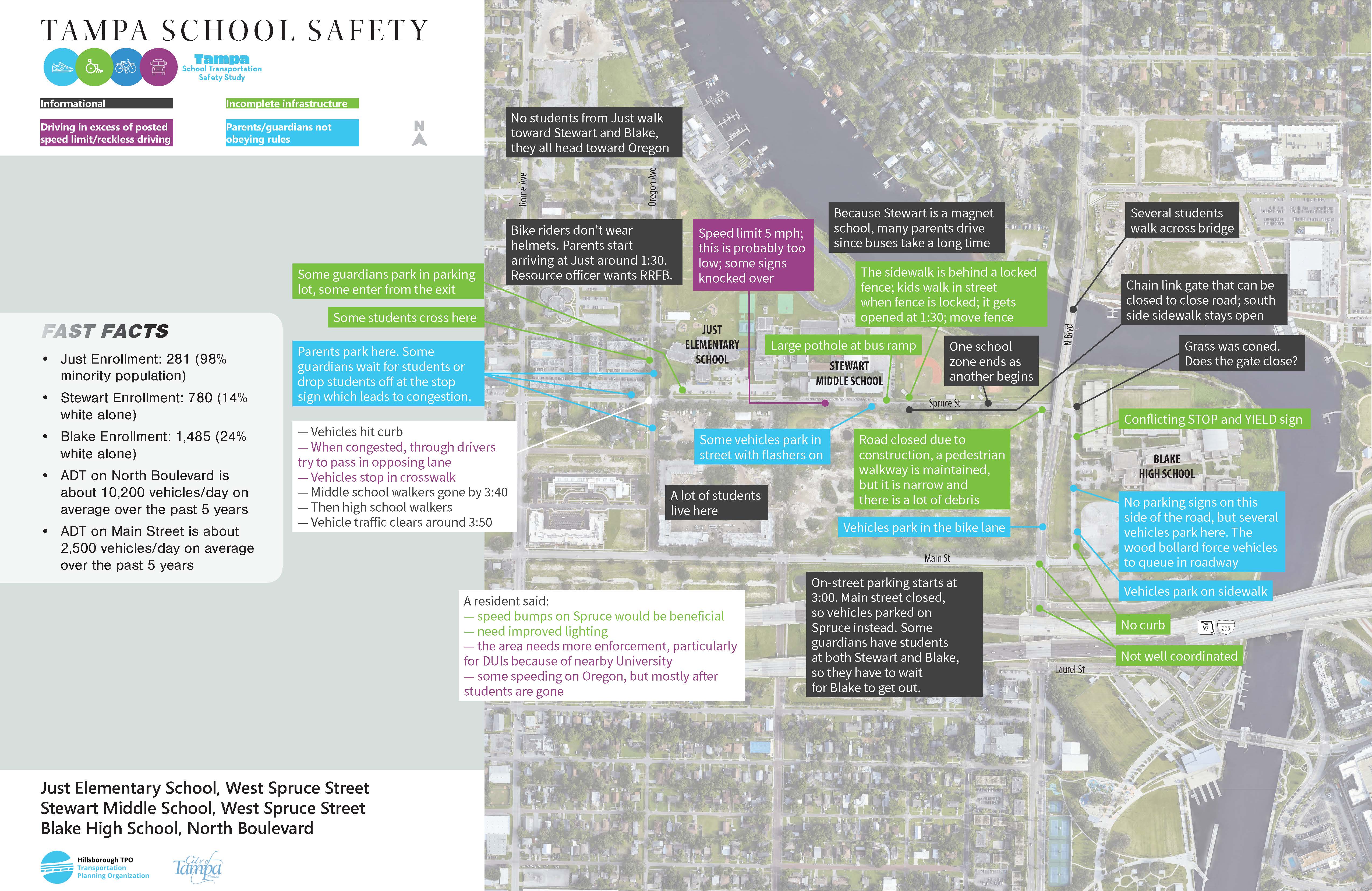 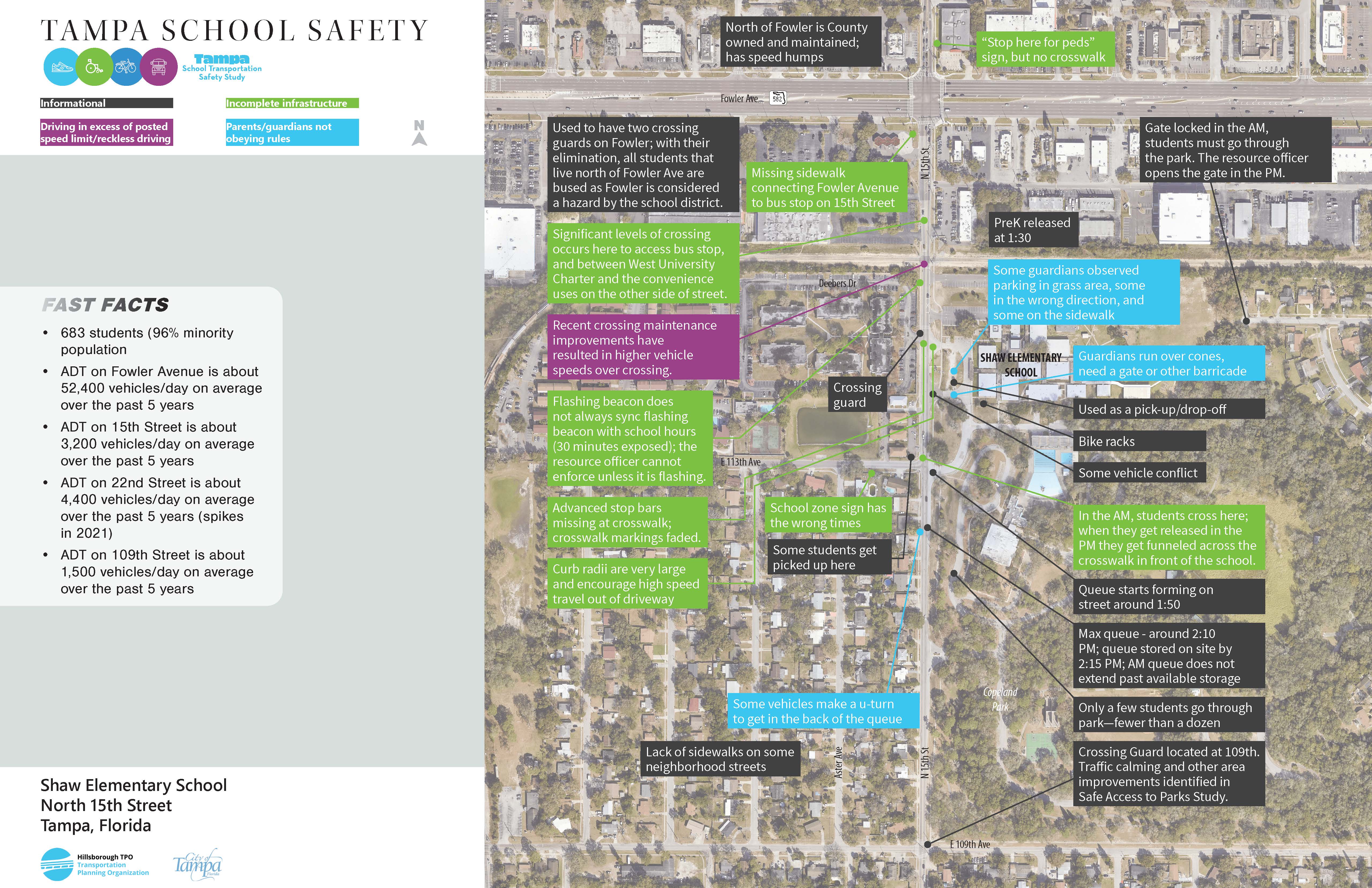 [Speaker Notes: We classified observations into four different categories – The first in black is informational data, like where there are crossing guards and the extent of vehicle queues.  

People driving in excess of posted speed limit. (Purple)
Parents/guardians not following rules (we should figure out which ones probably fine and which ones we want to have some sort of engineering countermeasures)  (Blue)
Incomplete infrastructure - missing sidewalks, and opportunities for crossing treatments, ROW reallocation, signal adjustments, etc. (Green)]
Just – Survey Results
Family Survey – Just Elementary
No responses from Just Families; we interviewed several neighbors and families during the field review
Stewart – Survey Results
Family Survey – Stewart
Family Survey – Stewart
40 families completed survey, some with multiple children at the school. These families represent:
Bus rider (55%)
Personal vehicle (33%)
Public Transit (2.5%)
Carpool (0%)
Walks (7%) 
Bikes (2.5%) 
73% would not feel comfortable allowing their child to walk in any grade  
Speed of traffic, the safety of intersections, and lighting are all factors that affect their decision to let their student walk / bike to school
Lack of peers / group to walk with 
Safety at bus stop is a deterrent 
Locked gates on Riverwalk barrier to biking 
Assault of other students on bus 
Lack of infrastructure for people walking and biking 
Groups of students in neighborhood behaving inappropriately a barrier to others walking 
Location of bus stop adjacent to sex offender residence (this has not been independently verified) 
Lack of lighting at bus stop
Blake – Survey Results
Family Survey – Blake
Family Survey – Blake
49 families completed survey, some with multiple children at the school. These families represent:
Bus rider (40%)
Personal vehicle (45%)
Public Transit (0%)
Carpool (0%)
Walks (15%) 
Bikes (0%) 
36% would not feel comfortable allowing their child to walk in any grade  
Speed of traffic, the safety of intersections, and lighting are all factors that affect their decision to let their student walk / bike to school
Lack of peers / group to walk with 
Safety at bus stop is a deterrent 
Assault of other students on bus 
Lack of infrastructure for people walking and biking 
Lack of lighting at bus stop
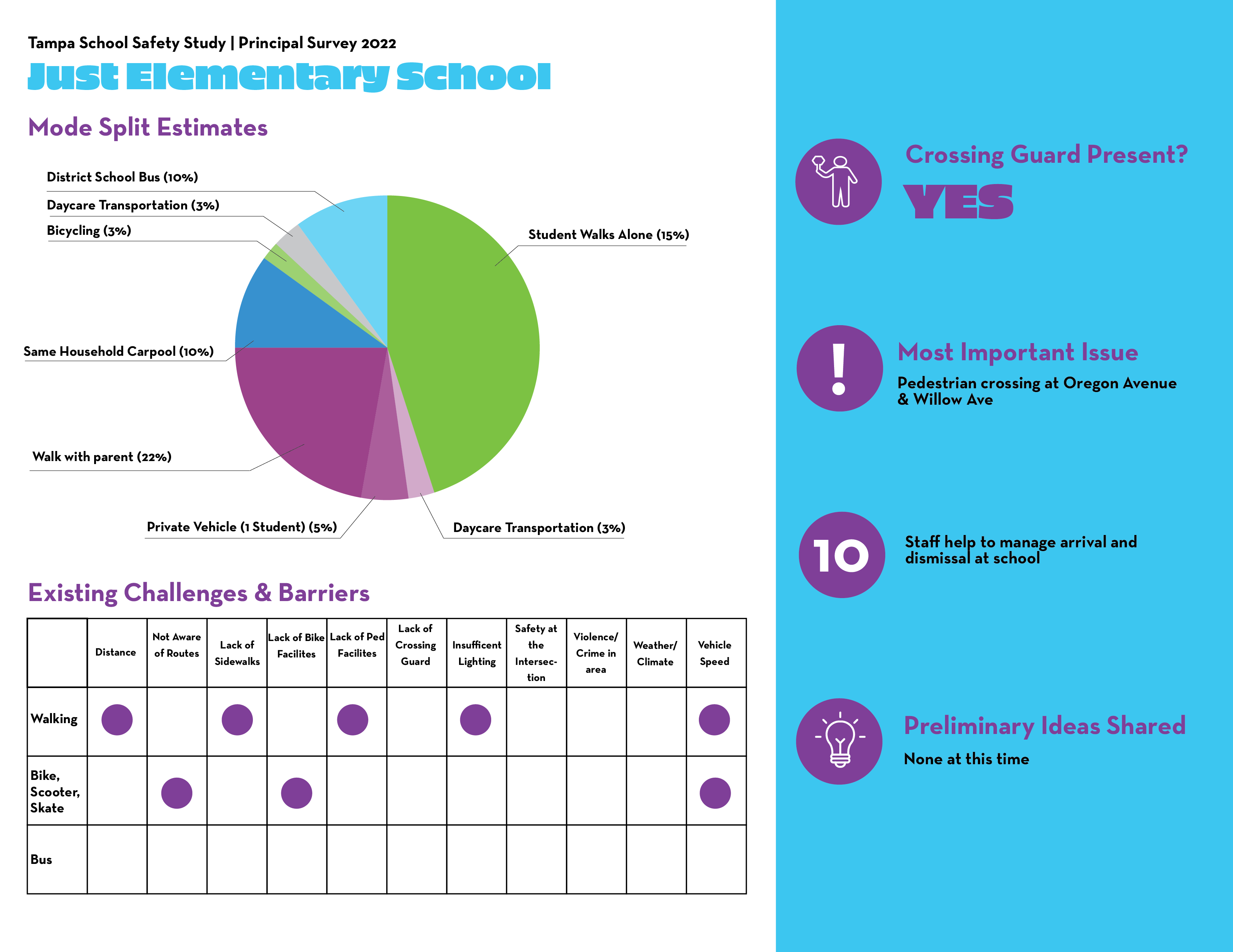 JustSurvey Results
Just/Stewart/BlakePreliminary Ideas
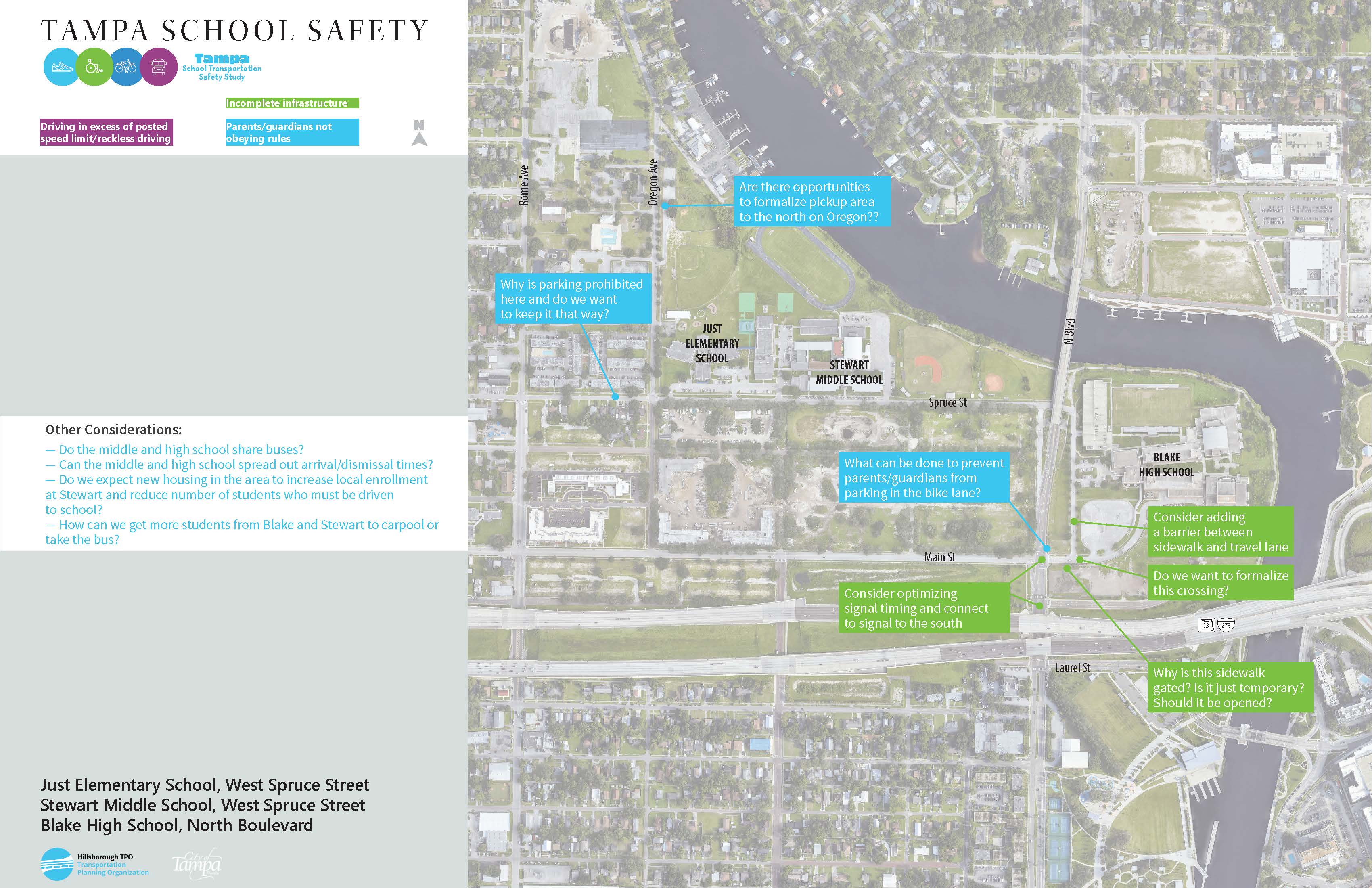 Resources Needed 
Cones 
Movable Barriers 
Walkie-Talkies 
Cardboard signs 
Staff and staff training 
Prizes 
Phones
Parent cooperation
Staggered dismissals by grade 
Placards/Tags on vehicles (per assigned numbers/names) 
Multiple dismissal locations 
Staggered dismissal by mode 
Use phone-based app to communicate with drivers (Voxer)
Walking school bus 
Temporary road closures to private vehicles (buses allowed through) 
Use walkie talkies to identify upcoming vehicles and get student ready to load faster 
Signage / cones to direct traffic in car line 
Car riders wait in cafeteria and wait for their name to be called 
Priority pick-up line for carpools 
Priority days for walking 
Prizes for walking/biking
Common School Circulation Strategies – What else have you seen? 
This will be used to develop a school idea guide.
Resources Needed 
Cones 
Movable Barriers 
Walkie-Talkies 
Cardboard signs 
Staff and staff training 
Prizes 
Phones
Parent cooperation
Staggered dismissals by grade 
Placards/Tags on vehicles (per assigned numbers/names) 
Multiple dismissal locations 
Staggered dismissal by mode 
Use phone-based app to communicate with drivers (Voxer)
Walking school bus 
Temporary road closures to private vehicles (buses allowed through) 
Use walkie talkies to identify upcoming vehicles and get student ready to load faster 
Signage / cones to direct traffic in car line 
Car riders wait in cafeteria and wait for their name to be called 
Priority pick-up line for carpools 
Priority days for walking 
Prizes for walking/biking
Common School Circulation Strategies – What other resources do schools need?  

This will be used to develop a school resource guide.
Encouragement and Educational Ideas
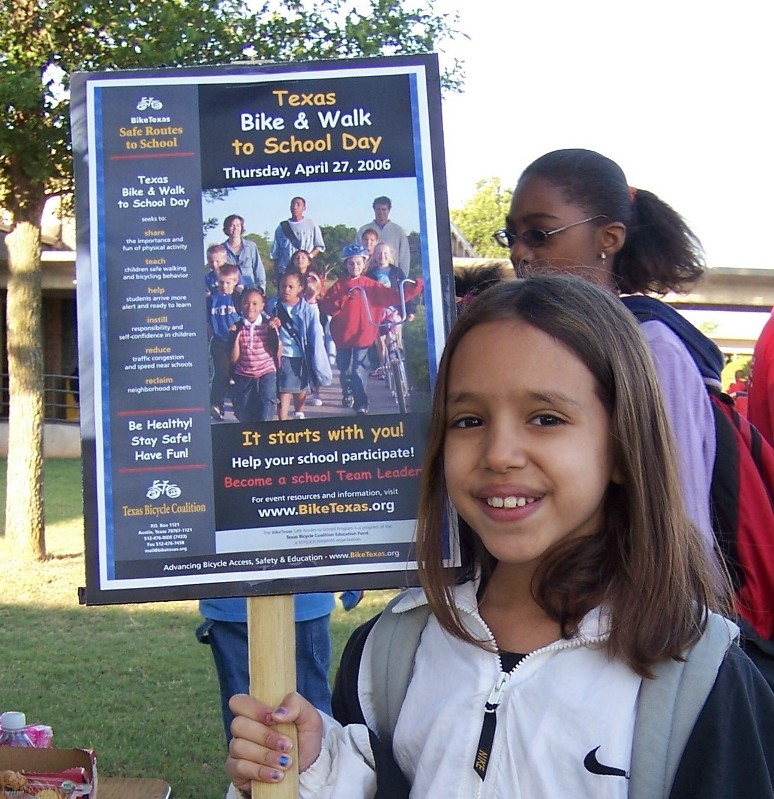 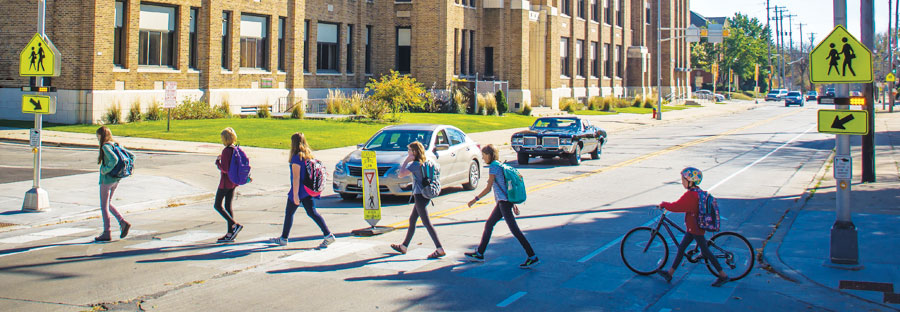 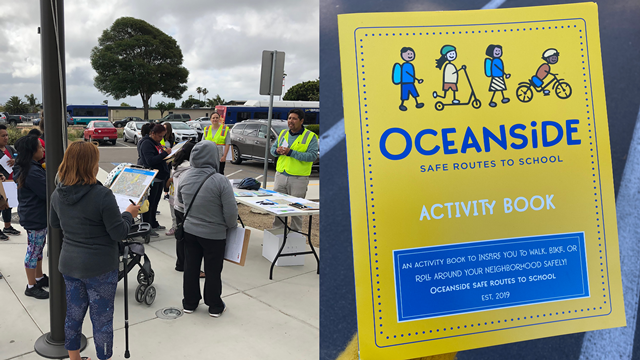 [Speaker Notes: Accessible Communication Methods
Equitable programs plan for language and technology barriers
Prioritizing Underserved Schools
SRTS programs can serve the largest number of students by prioritizing low-income, underserved schools. Low-income students typically make up the largest percentage of students who walk to school.
Reduce Barriers to Participation
Provide a variety of free and low-cost resources to encourage participation
Host inclusive events for all abilities
Use a Combination of Strategies to Engage School Stakeholders
Successful SRTS programs combine various “E” strategies]
Questions?
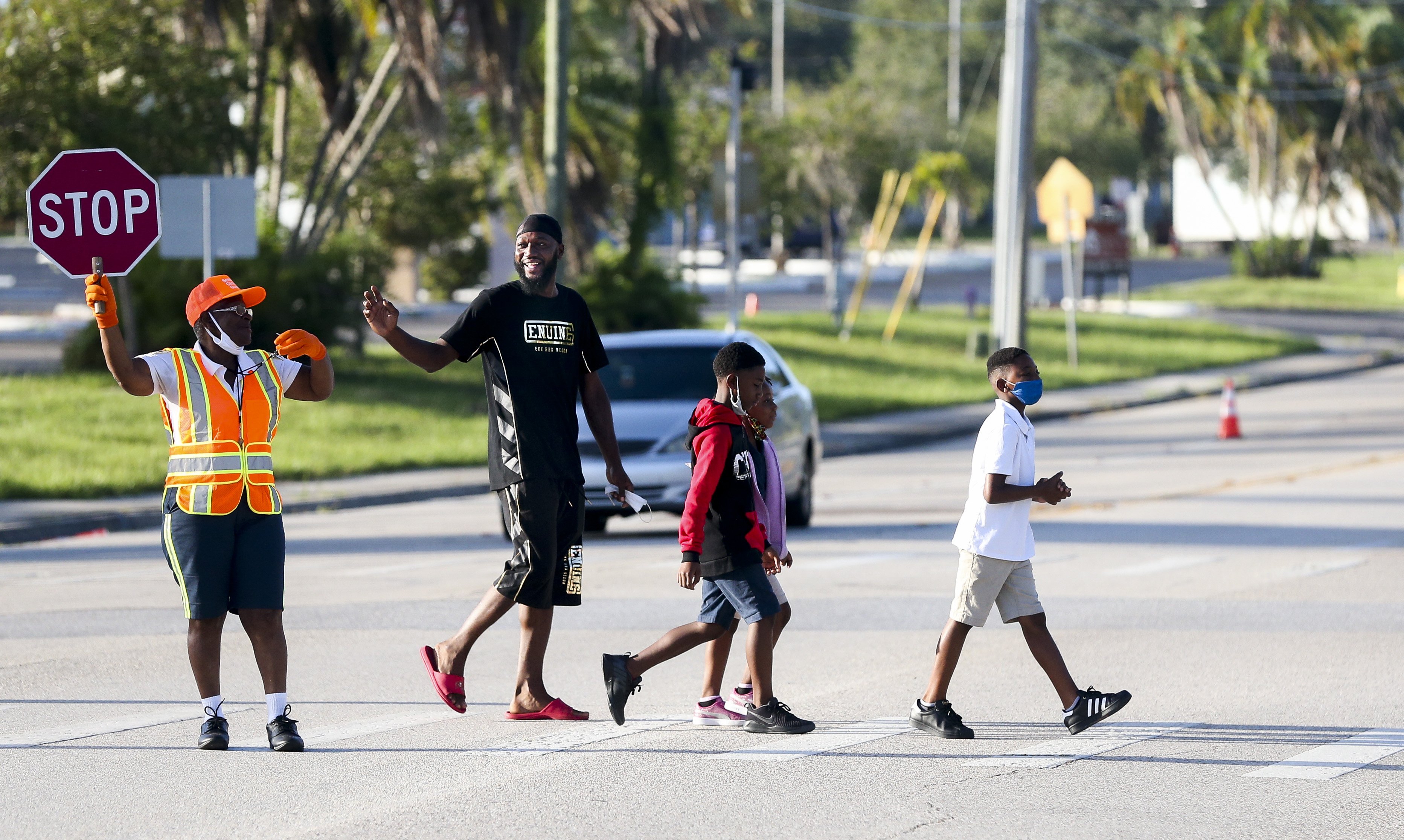